CPV infekcijas izraisīto sieviešu dzimumorgānu izmaiņu diagnostika un ārstēšana
Dr. med. Jana Žodžika
Rīgas Stradiņa universitātes docente
Rīgas Austrumu klīniskās universitātes slimnīcas ginekoloģe, kolposkopijas speciāliste
2017
Biežāk sastopamās ļaundabīgo saslimšanu lokalizācijas sievietēm Latvijā, 2015
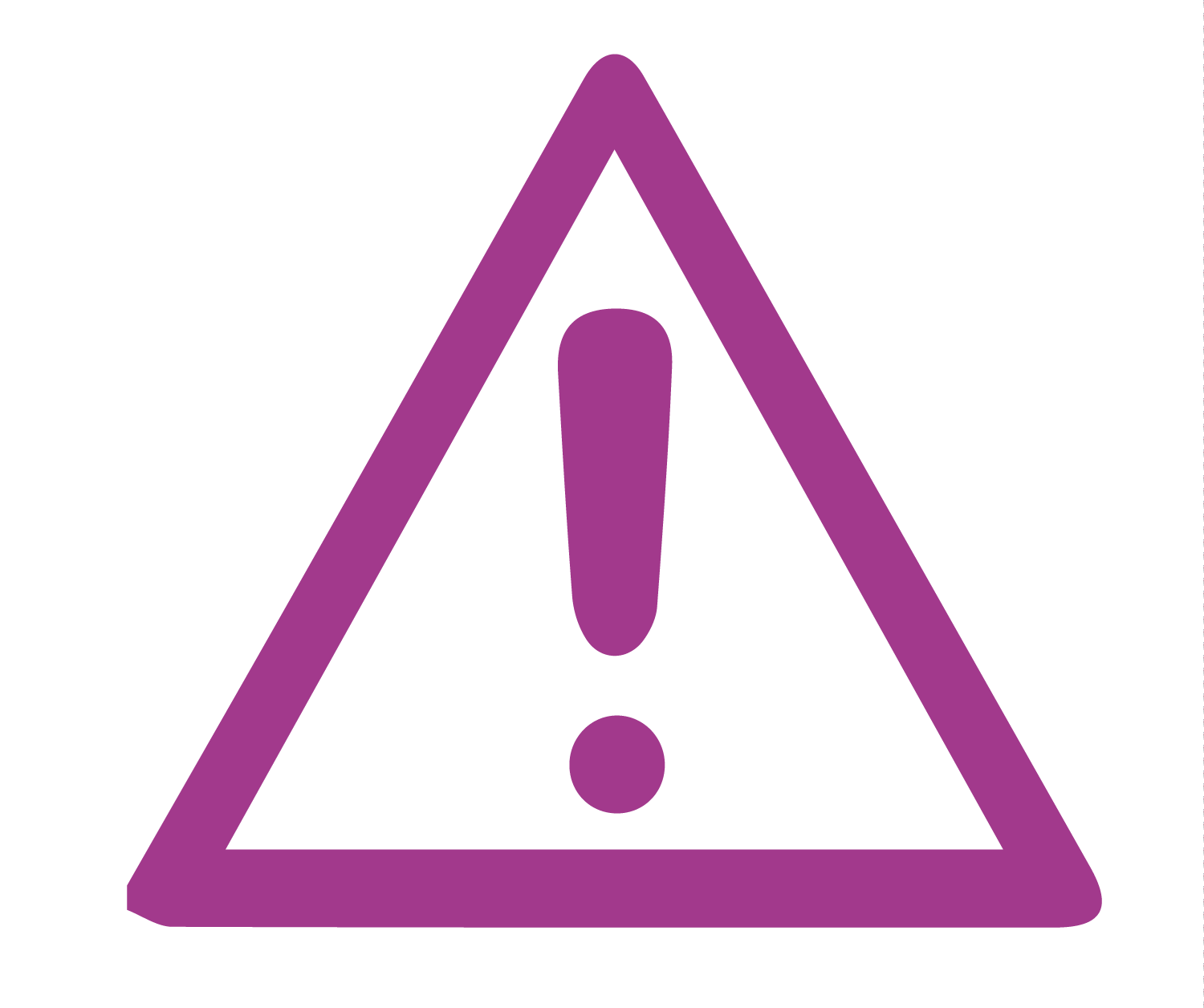 SPKC dati
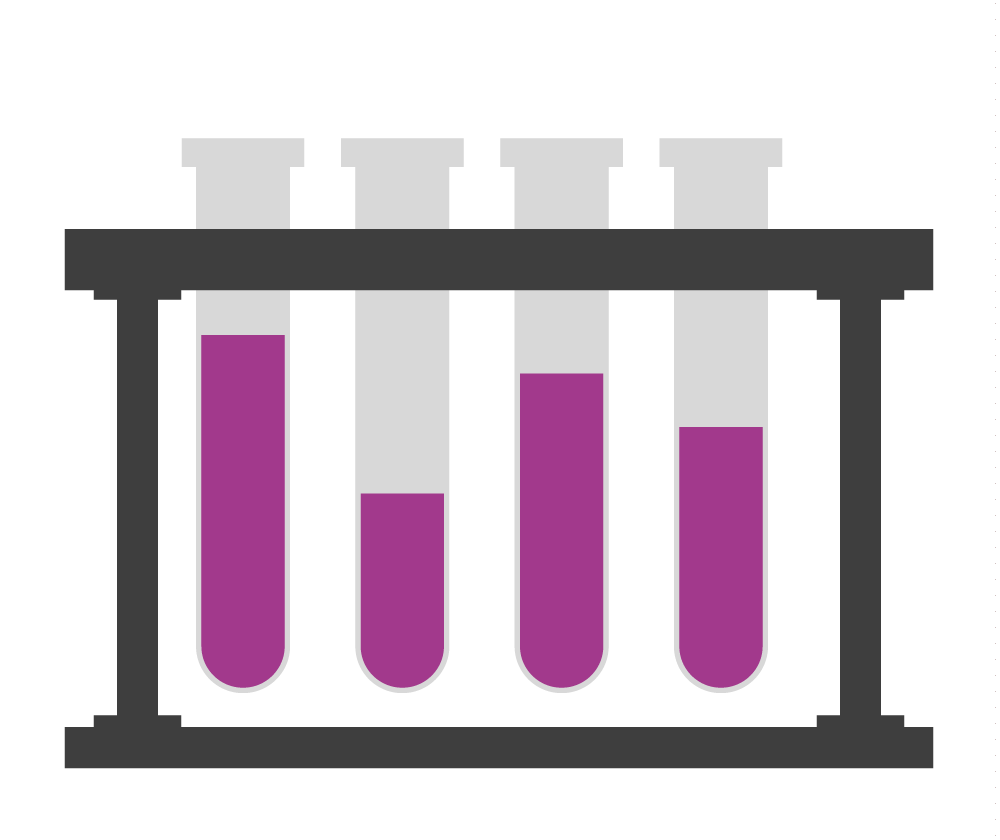 Ar cilvēka papilomas vīrusa (CPV) infekciju saistītās ļaundabīgās saslimšanas sievietēm Latvijā, 2015
SPKC dati
LATVIJĀ 2012. GADĀ 8. AUGSTĀKĀ SASLIMSTĪBA AR DZEMDES KAKLA VĒZI (DzKV) STARP 40 EIROPAS VALSTĪM
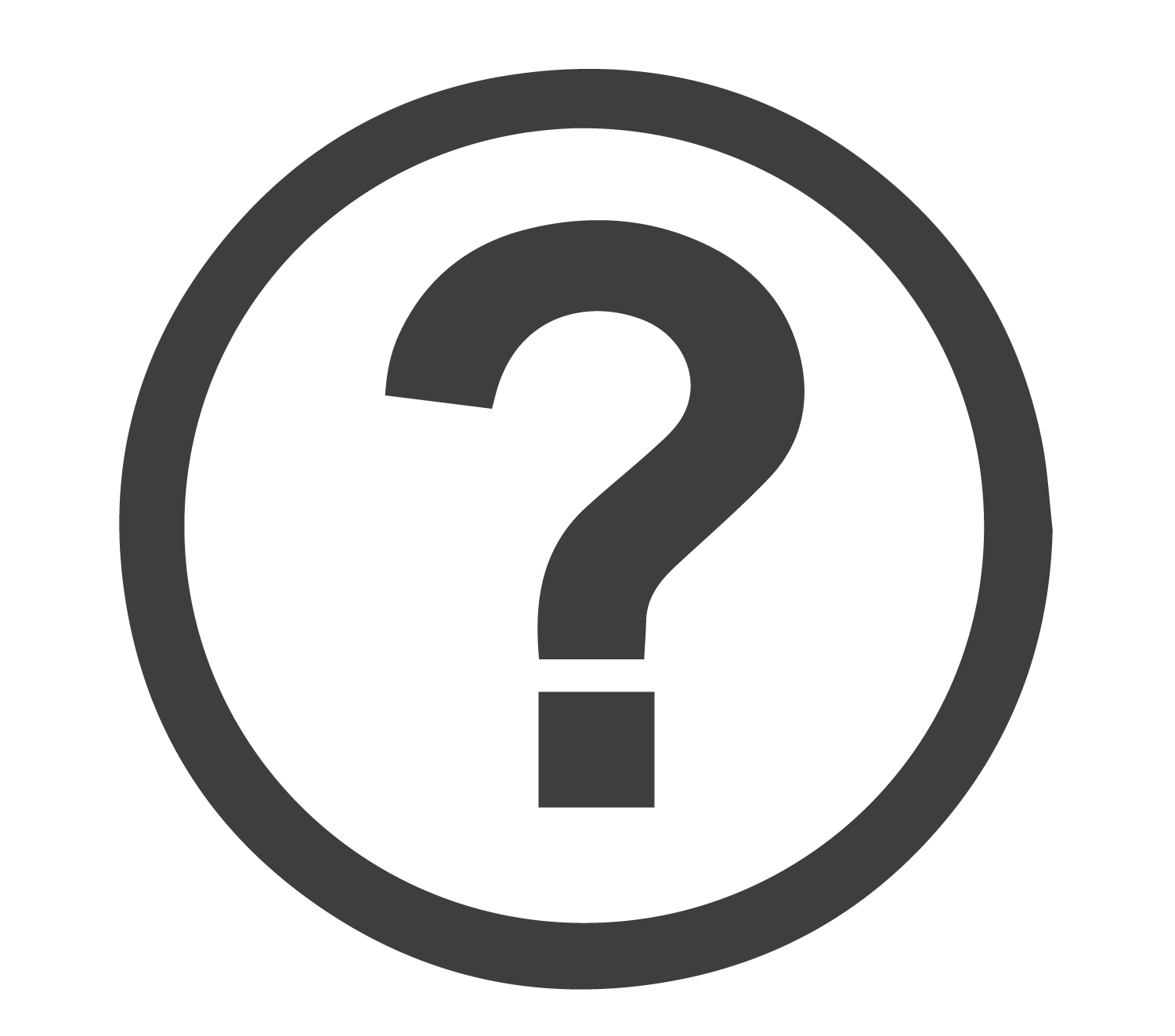 Ferlay J., et al. Cancer incidence and mortality patterns in Europe: Estimates for 40 countries in 2012. European Journal of Cancer, 2013; 49: 1374-1403
Saslimstība ar dzemdes kakla vēzi Latvijā
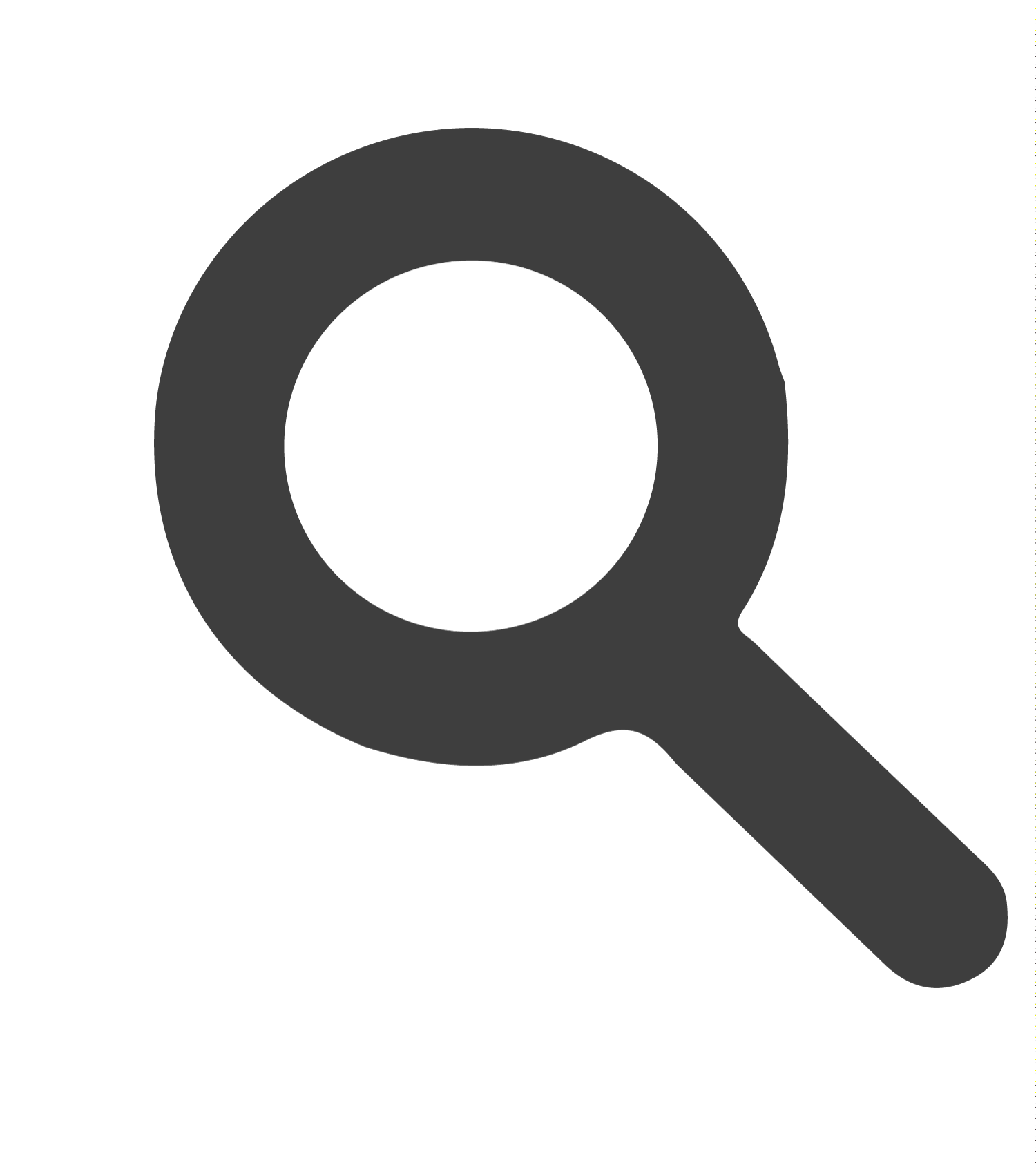 SPKC dati
LATVIJĀ 2012. GADĀ 5. AUGSTĀKĀ MIRSTĪBA NO DzKV STARP 40 EIROPAS VALSTĪM
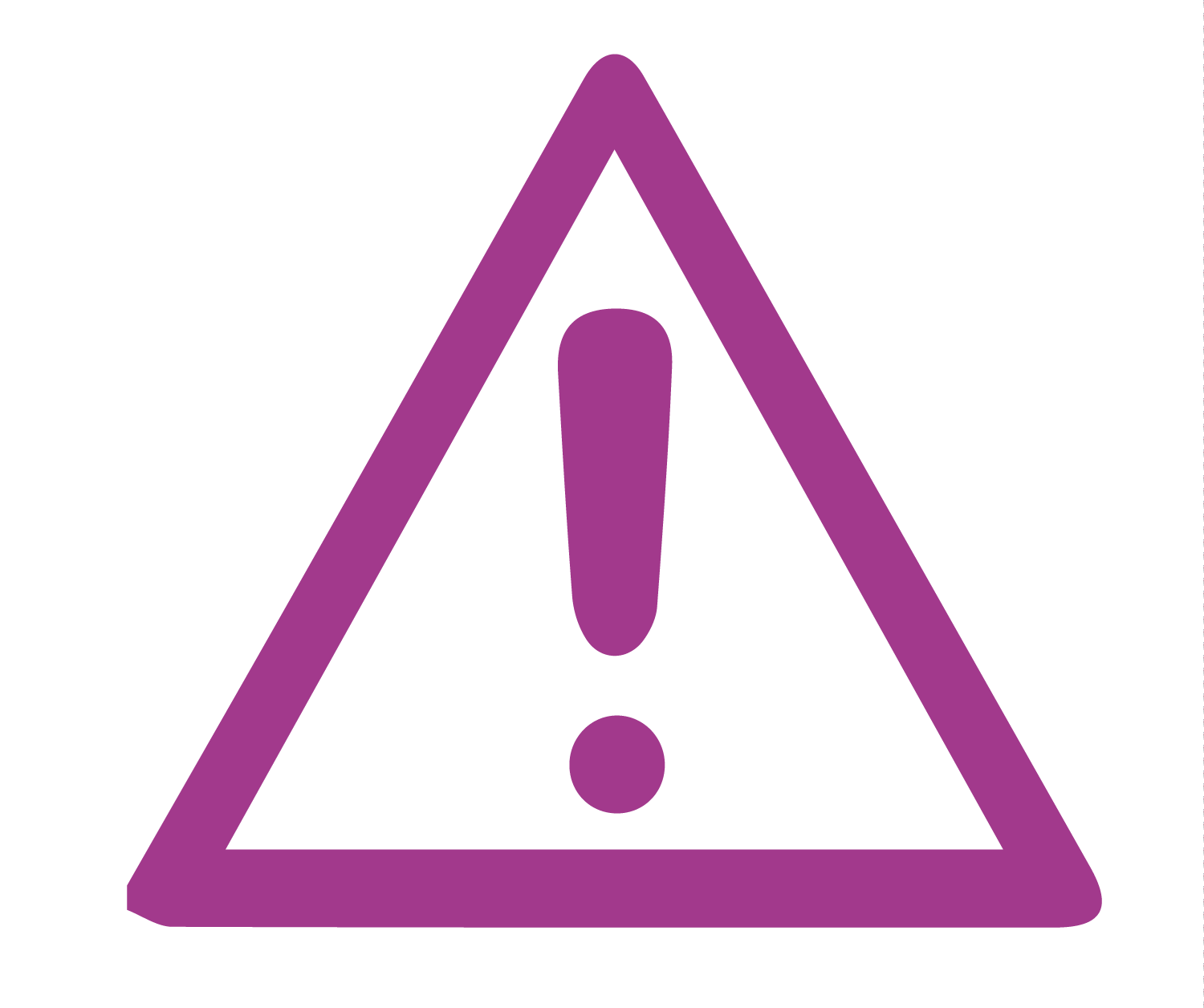 Ferlay J., et al. Cancer incidence and mortality patterns in Europe: Estimates for 40 countries in 2012. European Journal of Cancer, 2013; 49: 1374-1403
Mirstība no dzemdes kakla vēža Latvijā
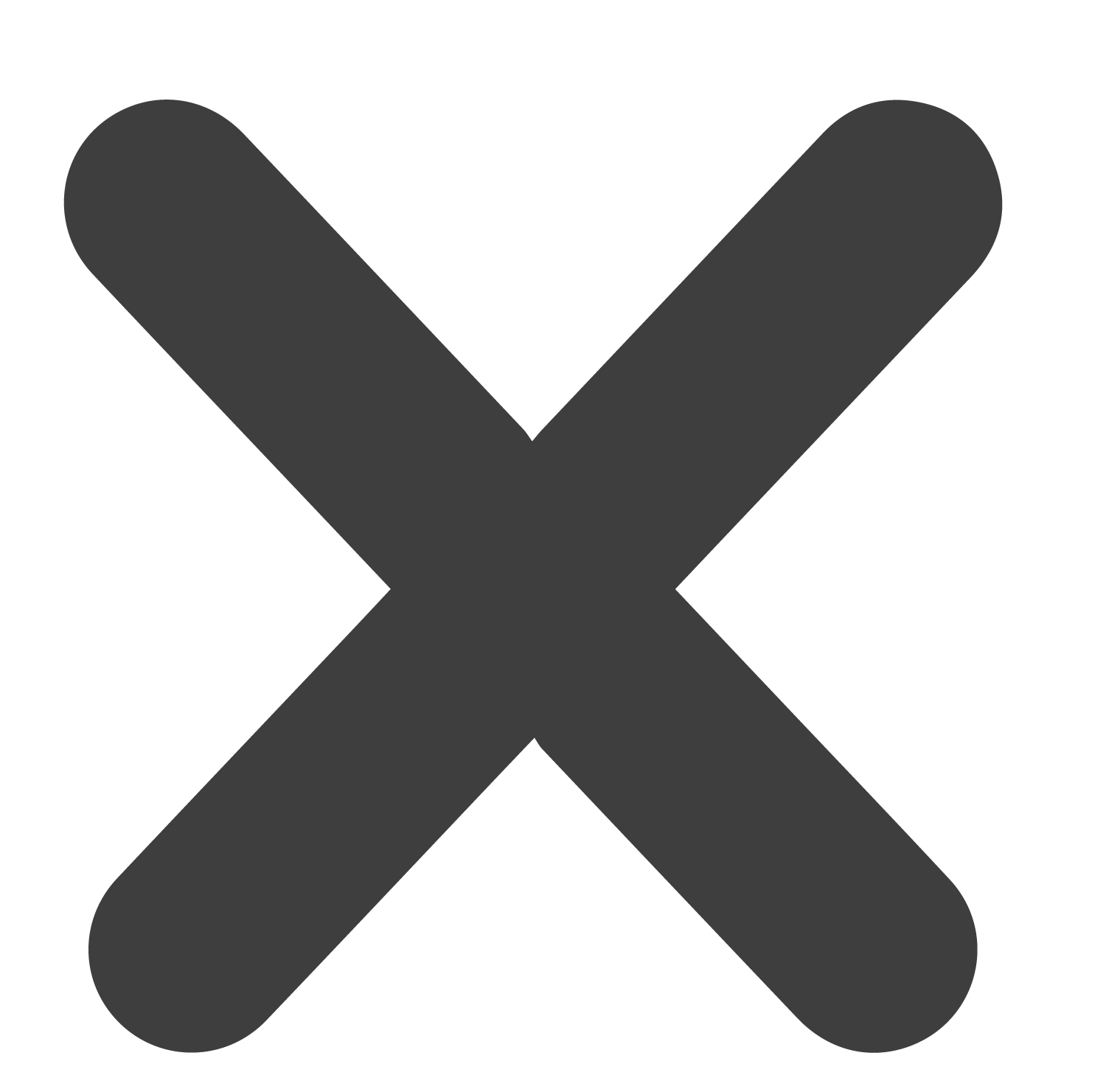 SPKC dati
Dzemdes kakla vēža saslimstība dažādās vecuma grupās
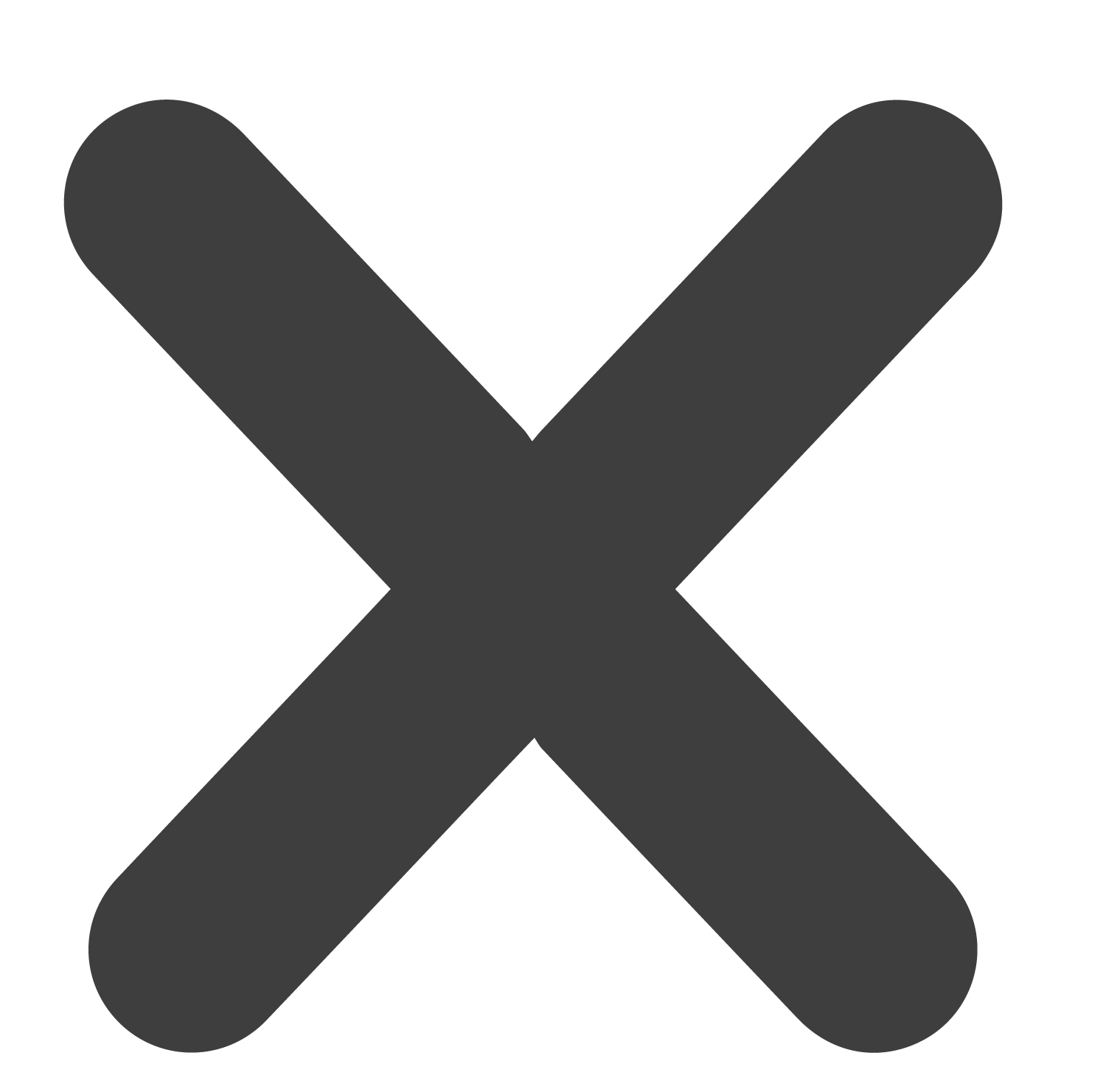 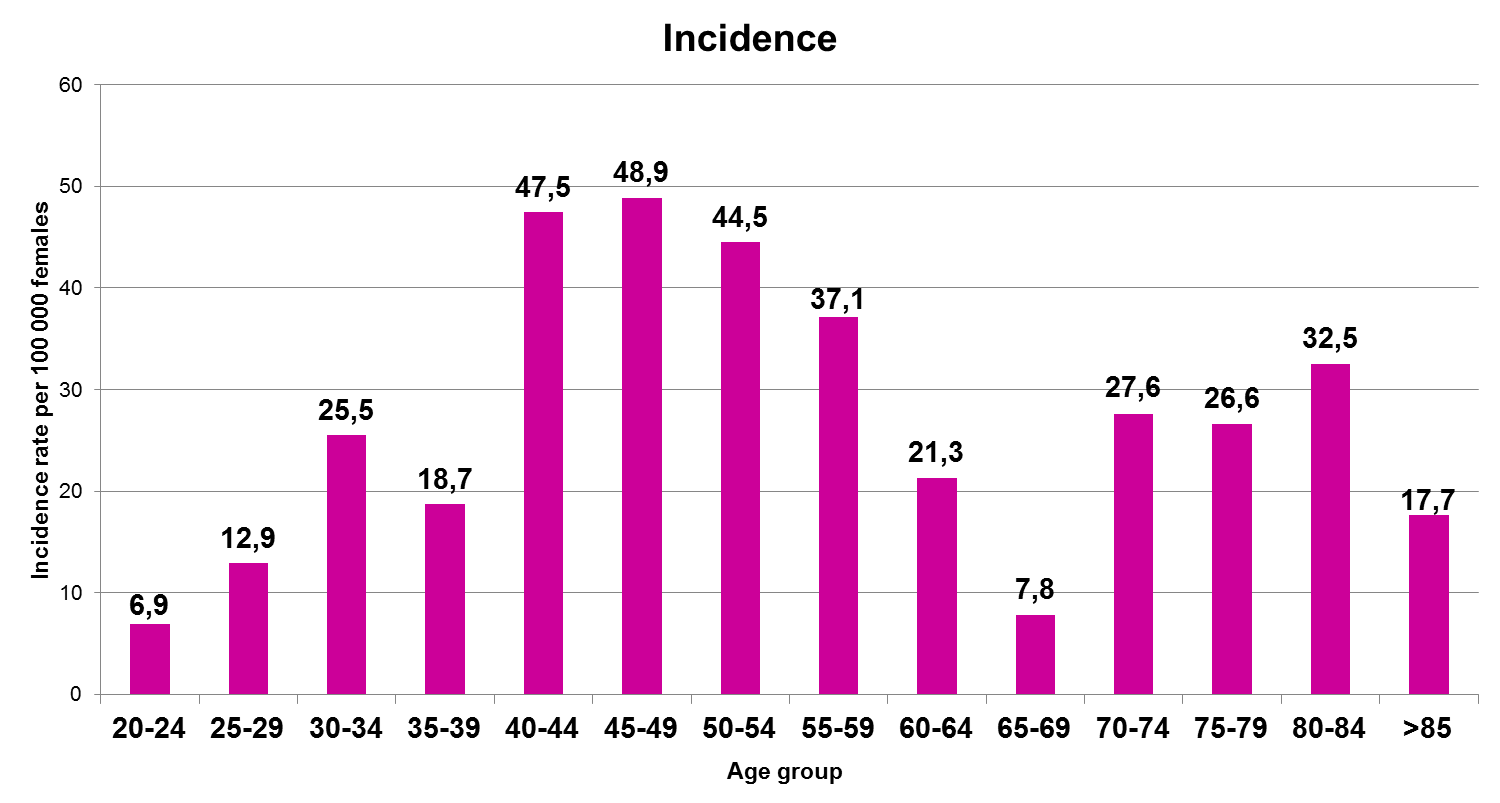 SPKC dati
200 CPV TIPI
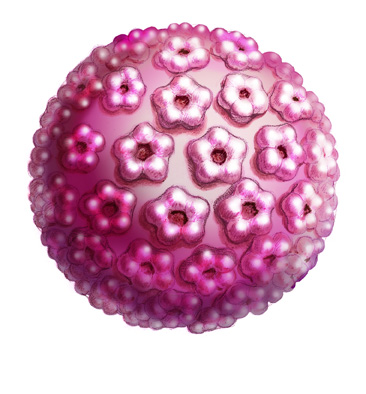 ONKOGĒNIE
ĀDAS TIPI
NEONKOGĒNIE
GĻOTĀDU TIPI
Ir zināmi vairāk nekā 200 CPV genotipi, vismaz 40 var skart dzimumorgānus (Bravo IG, 2015).
CPV IZRAISĪTĀS SLIMĪBAS
LABDABĪGĀS
Kārpas:
ādas:
parastās
plakanās
“varžacis”

gļotādas:
dzimumorgānu
konjunktīvas
deguna
mutes
balsenes

Fokāla epiteliāla hiperplāzija

Epidermodysplasia verruciformis
PRIEKŠVĒŽA
VĒŽA
Vulva
Maksts
Dzemdes kakls
Anus
Dzimumlocekļa
Orofaringeālās izmaiņas
CPV UN DZEMDES KAKLS
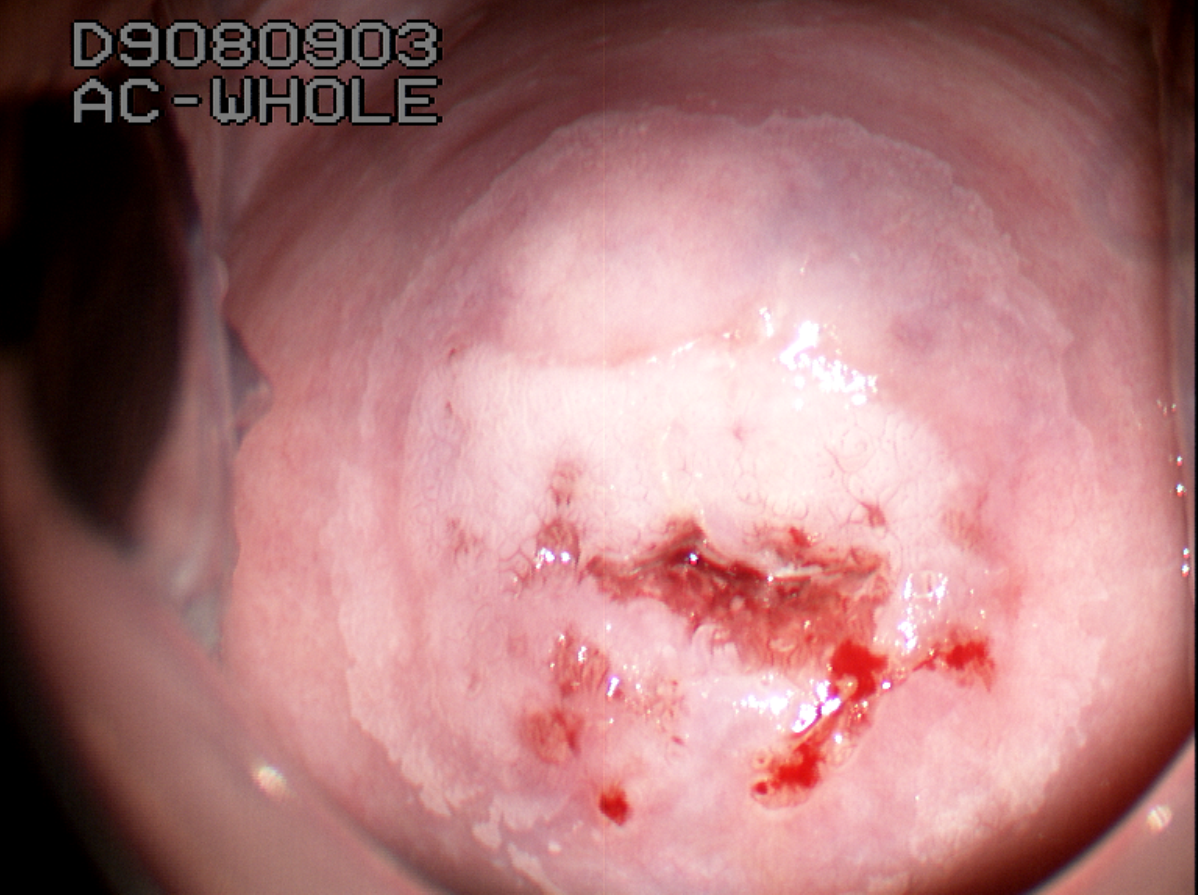 CPV TIPI UN DZEMDES KAKLA KARCINOMAS
Sanjose et al. Lancet Oncol 2010;11:1048-1056
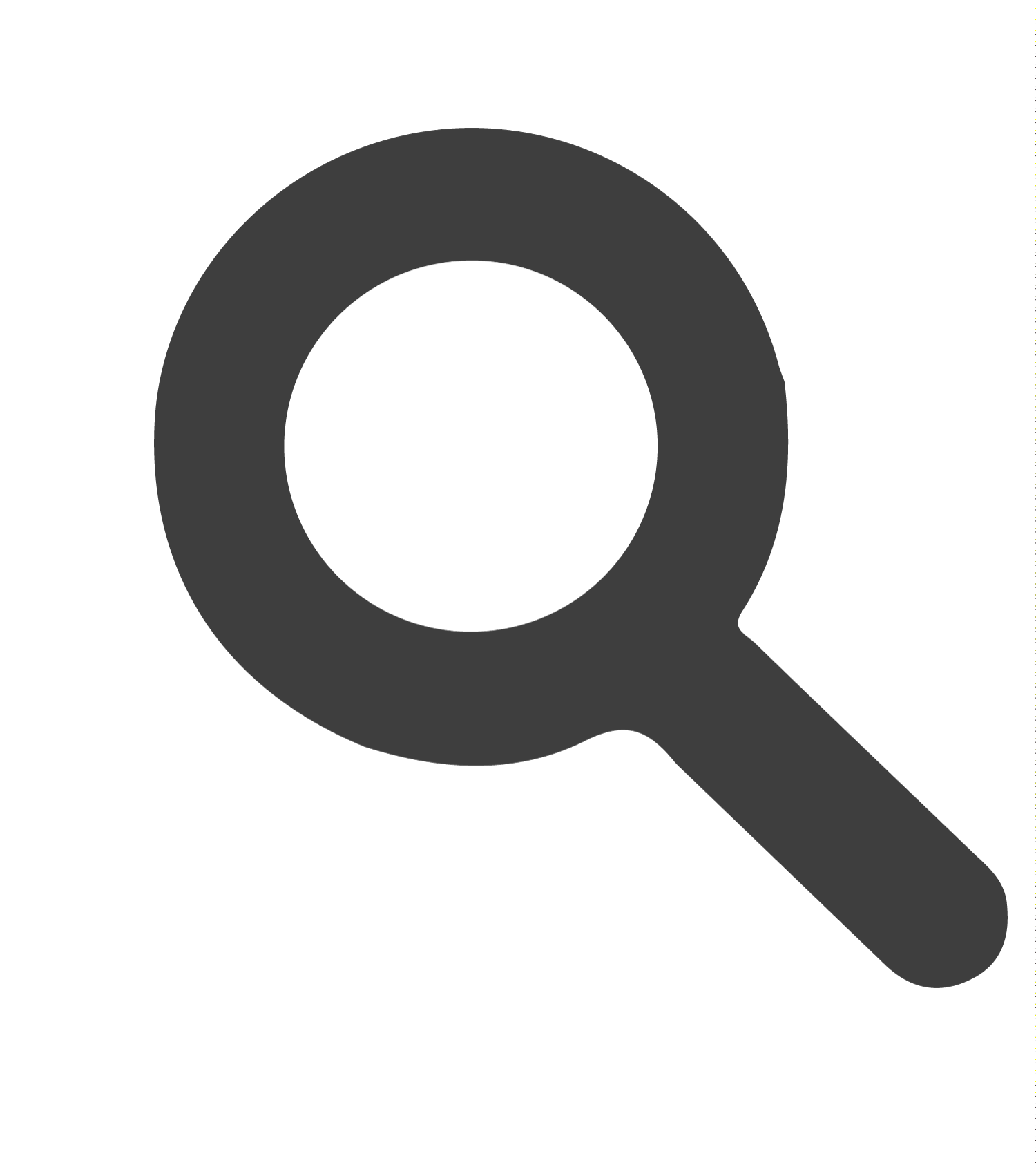 CPV INFEKCIJAS NORISE
CPV IZZŪD: ZR  4-9 mēnešu laikā, AR 12-18 mēnešu laikā
Imūnās sistēmas atbilde: veidojas antivielas
DNS –
Klīniska remisija
(Latenta infekcija?)
CPV
80-90%
Pirmie bojājumi
Nedēļas-mēneši
Nedēļas-mēneši
10-20%
DNS +
PRODUKTĪVA INFEKCIJA:
CIN I
kārpas (kondilomas)
DNS -
DNS +
Vīrusa persistence:
CIN II/III, CA
LAIKA INTERVĀLI
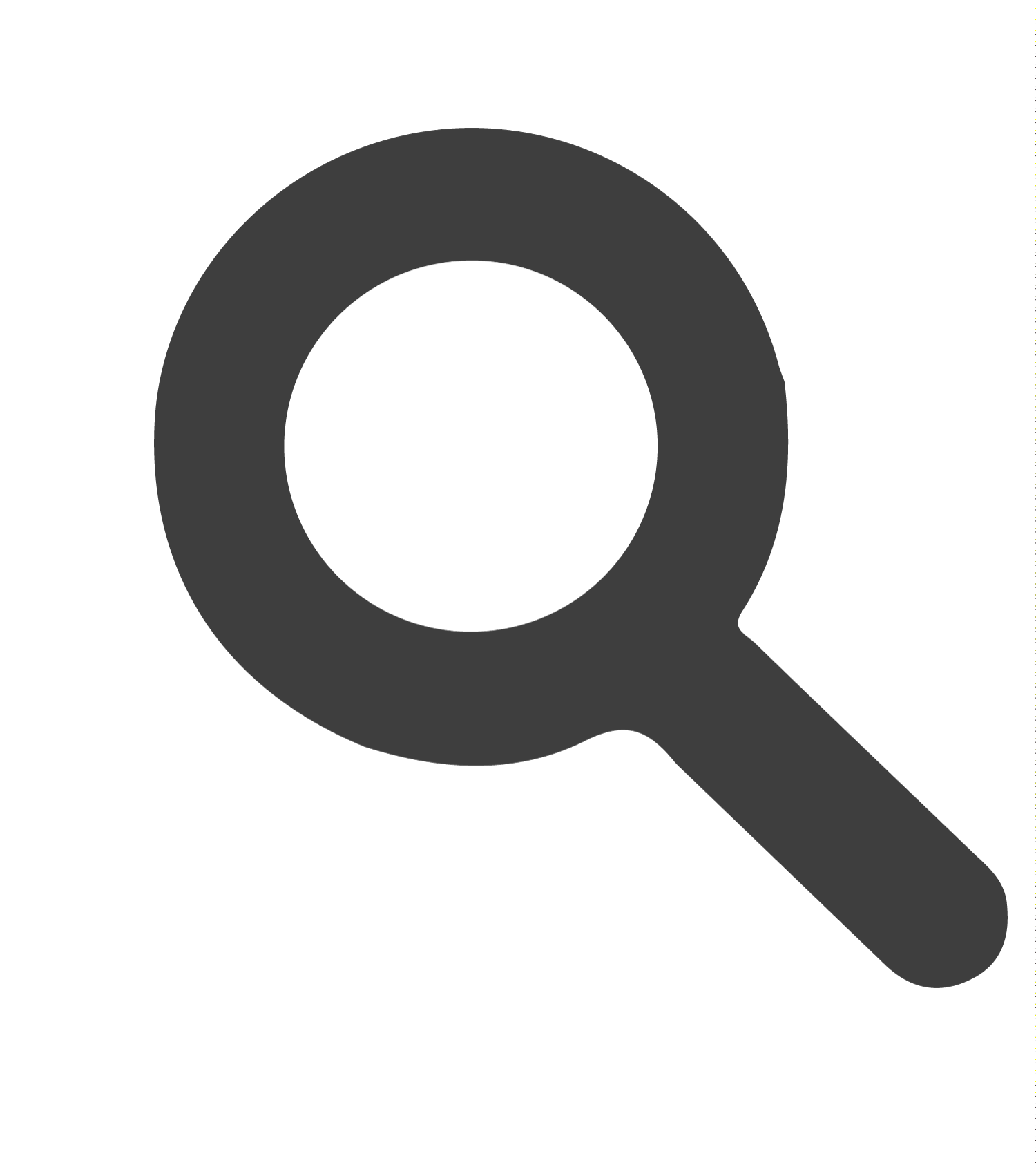 3 – 6 mēneši
9-15 gadi
4-5 gadi
PERSISTĒJOŠA INFEKCIJA
CIN II/III
VĒZIS
INFICĒŠANĀS AR
CPV
PRODUKTĪVA INFEKCIJA:
CIN I
kārpas (kondilomas)
Ietekmē dažādi faktori (vīrusa, organisma, vides)
ŠUNAS ATBRĪVOJAS NO CPV
CIN DABA
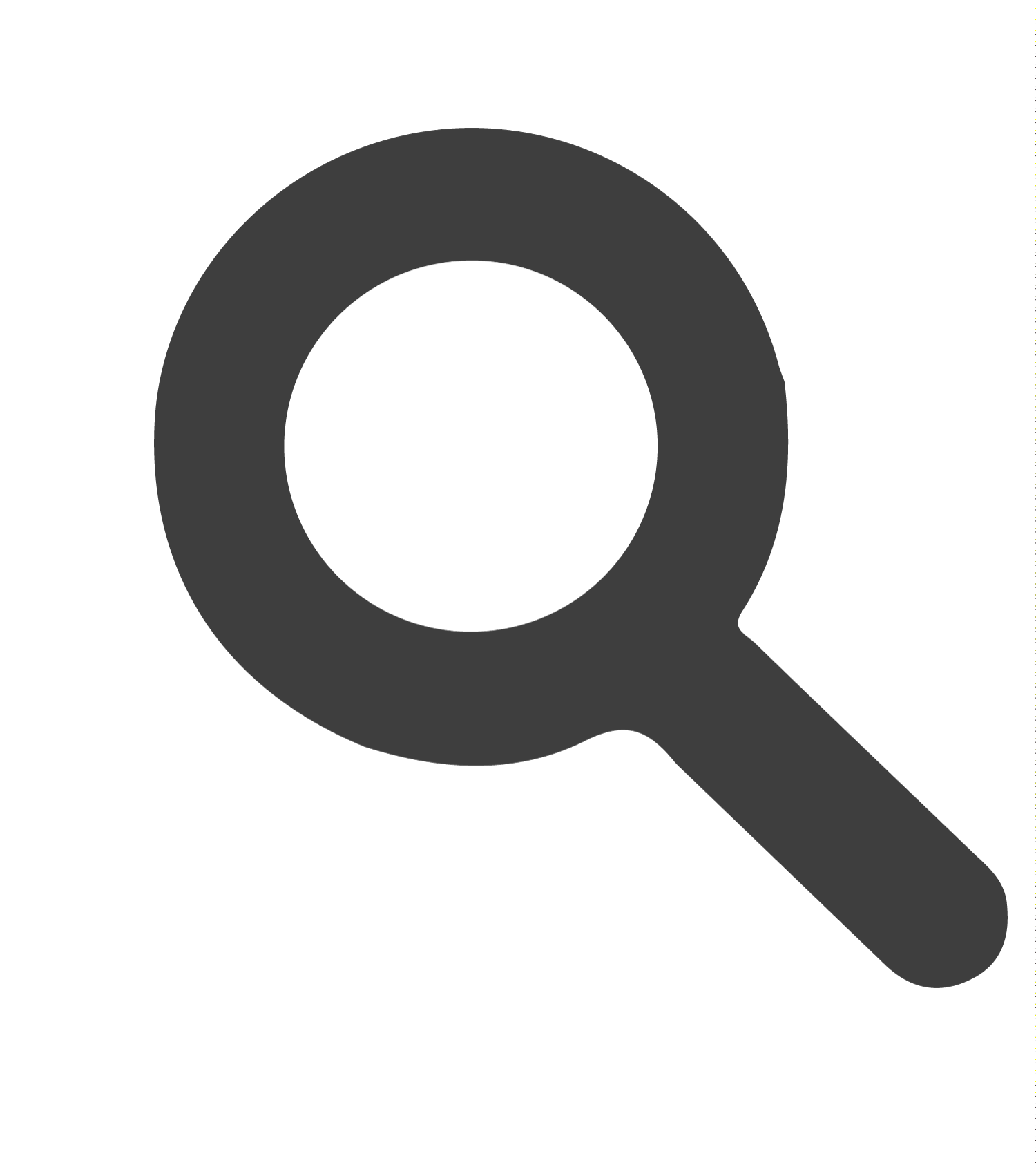 Ostor, 1993
DZEMDES KAKLA CA PROFILAKSE
PRIMĀRĀ:
VAKCINĀCIJA
SEKUNDĀRĀ:
SKRĪNINGS
SAMAZINA CA RISKU >90%
Kas ir skrīnings?
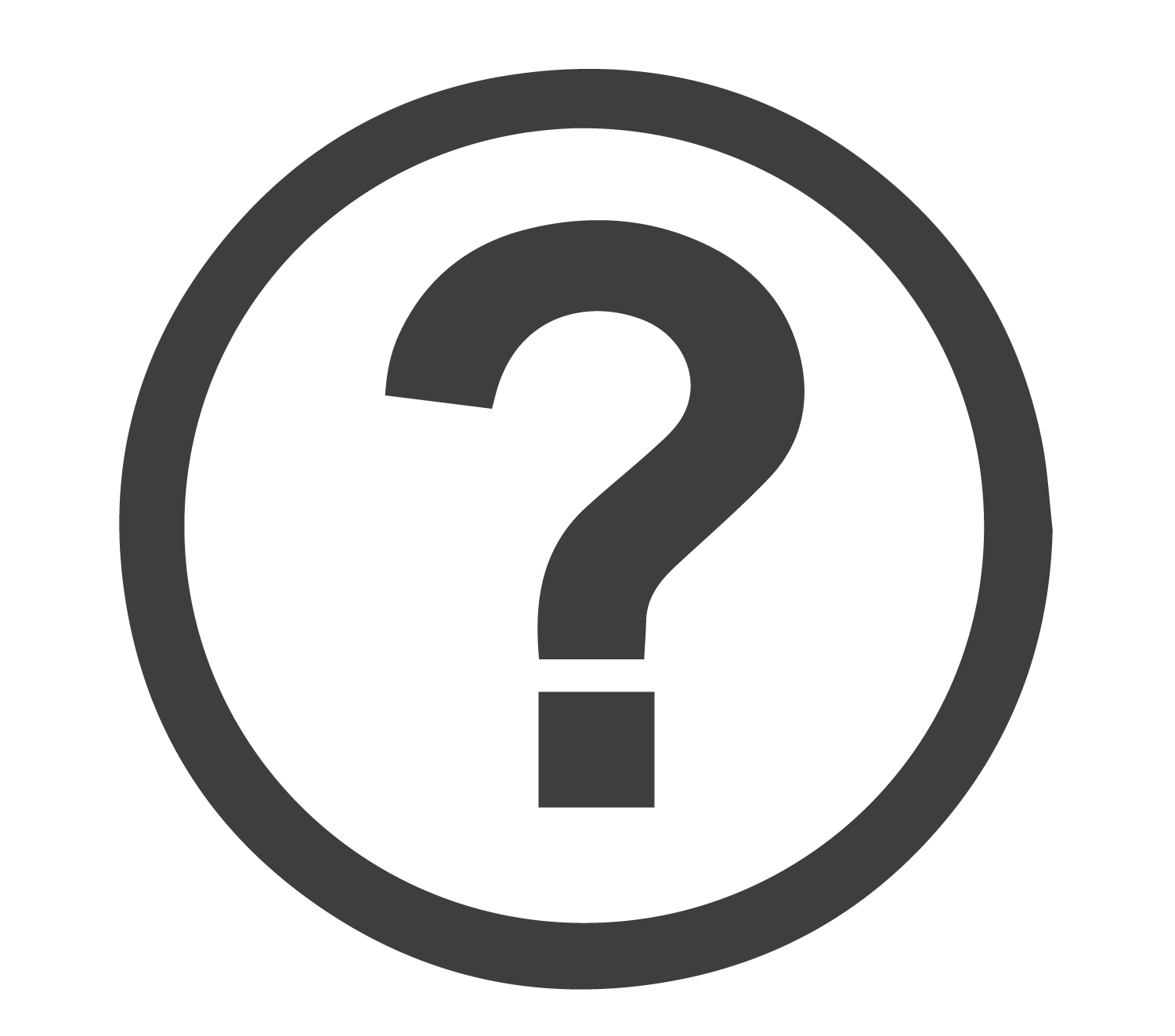 Skrīnings ir stratēģija, vērsta uz slimības identifikāciju populācijā, lai identificētu indivīdus, kam vēl nav slimības izpausmes vai simptomi 

Skrīninga pasākumi ir paredzēti , lai atklātu slimību agrīni, ar mērķi iespējams samazināt mirstību un slimības izraisītās pacienta ciešanas

Skīninga testiem ir savi ierobežojumi: ne visām skrīnētajām personām ir sasniegts vēlamais rezultāts - iespējama hiperdiagnostika, nepareiza diagnoze, nepatiesi negatīvs skrīninga rezultāts, kas rada kļūdainu drošības sajūtu
SEKUNDĀRĀ PROFILAKSE – KOPŠ 2009. GADA UZSĀKTA VALSTS ORGANIZĒTĀ DZKV SKRĪNINGA PROGRAMMA (MK Noteikumi Nr 1529)
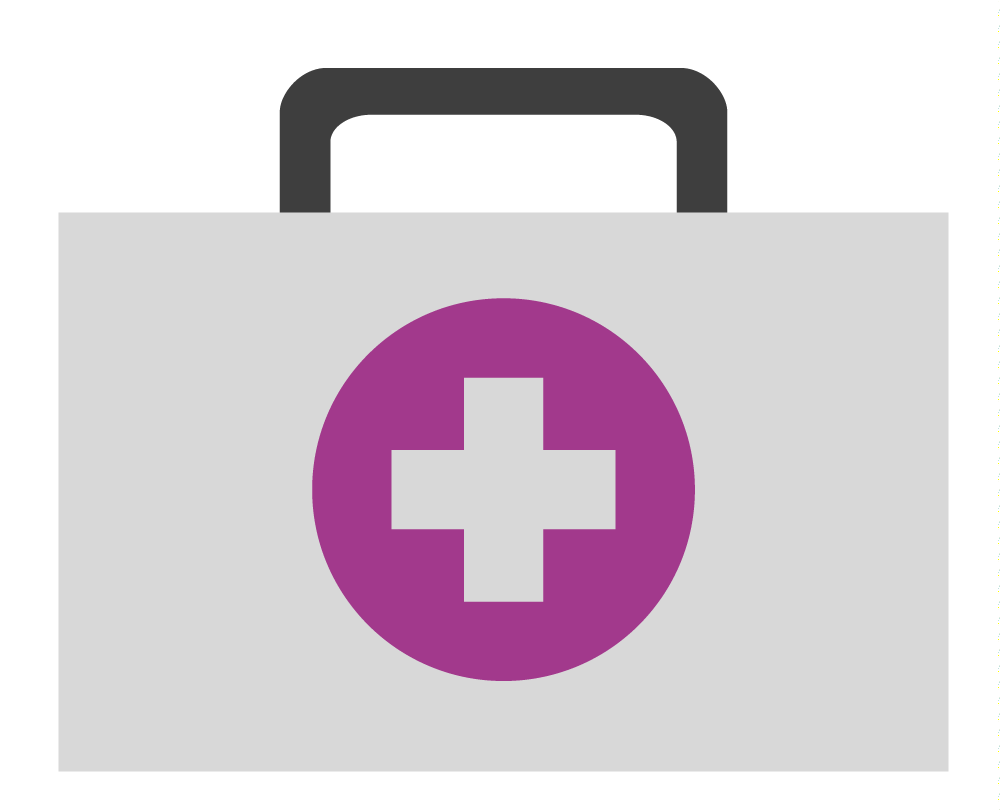 MĒRĶA POPULĀCIJA:
SIEVIETES VECUMĀ NO 
25-70
UZAICINĀJUMI IK 3 GADUS
NORMĀLAS UZTRIEPES
IZMAINĪTAS UZTRIEPES
NOVĒROŠANA UN ĀRSTĒŠANA
ATKĀRTOTS SKRĪNINGS PĒC 3 GADIEM
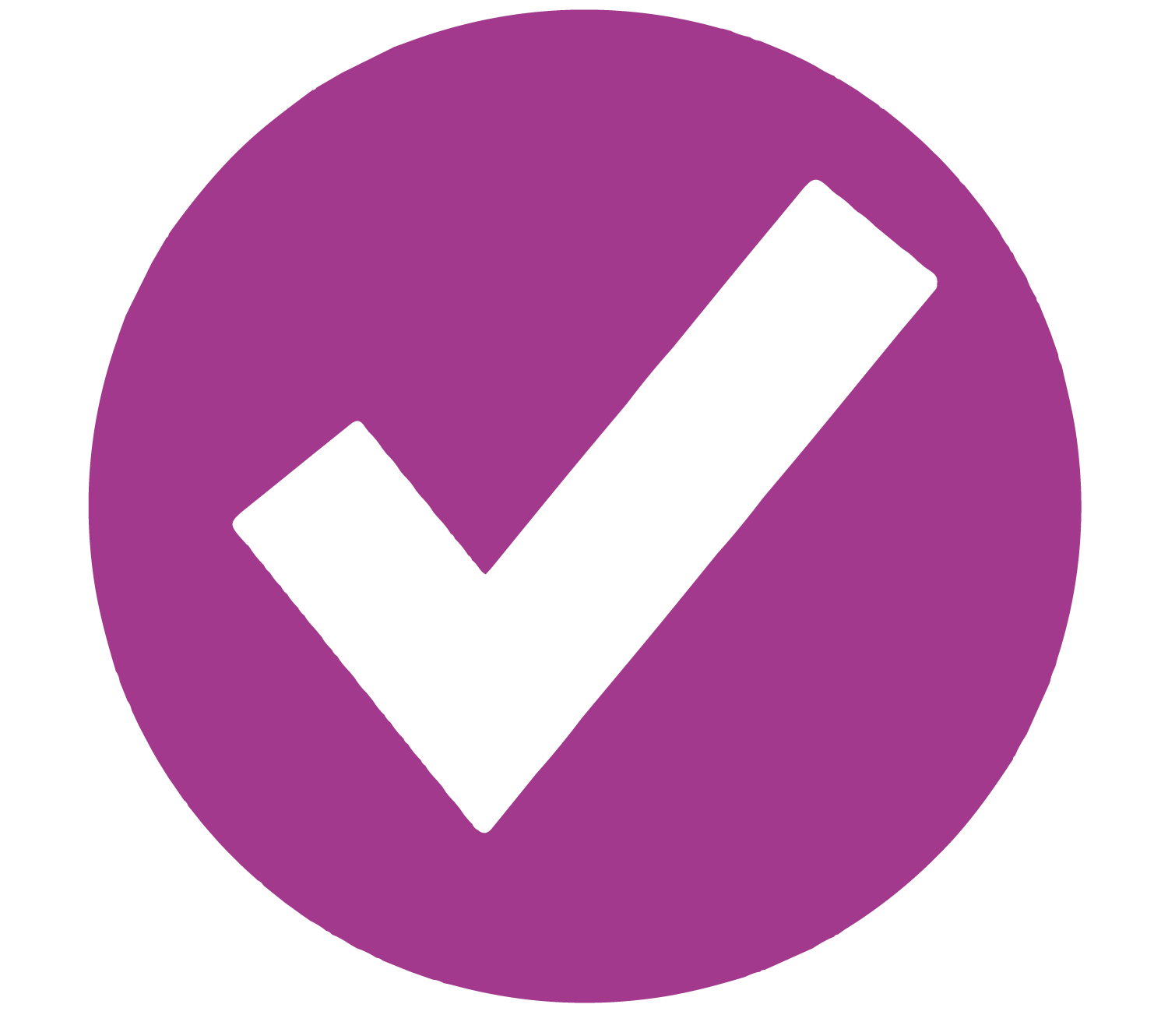 DZEMDES KAKLA CITOLOĢIJAS IK 3 GADUS NO 25-69 GADIEM
Izņēmumi
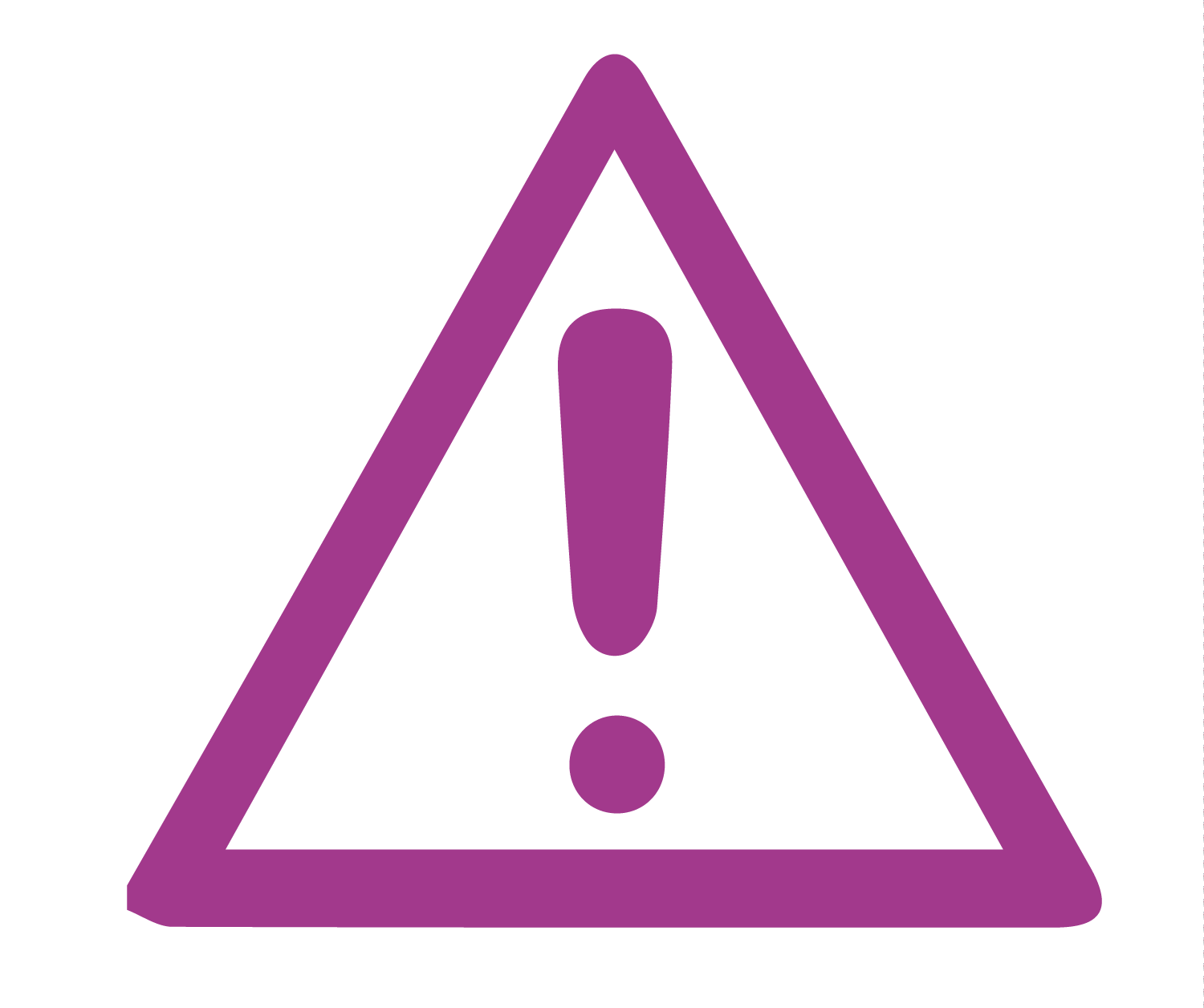 HIV inficētas
tiek veikta dialīze
gaida nieru transplantāciju un pēc nieru transplantācijas
saņem imūnsupresējošos medikamentus
grūtnieces, kas jaunākas par 25 gadiem, stājoties uzskaitē
sievietes vecākas par 69 gadiem, ja nav veiktas citoloģijas pēc skrīninga programmas vecumā no 60-69 gadiem un/vai citoloģijas ir bijušas izmainītas
Dzemdes kakla skrīninga mērķa grupas populācijas aptvere nepieciešama 80%
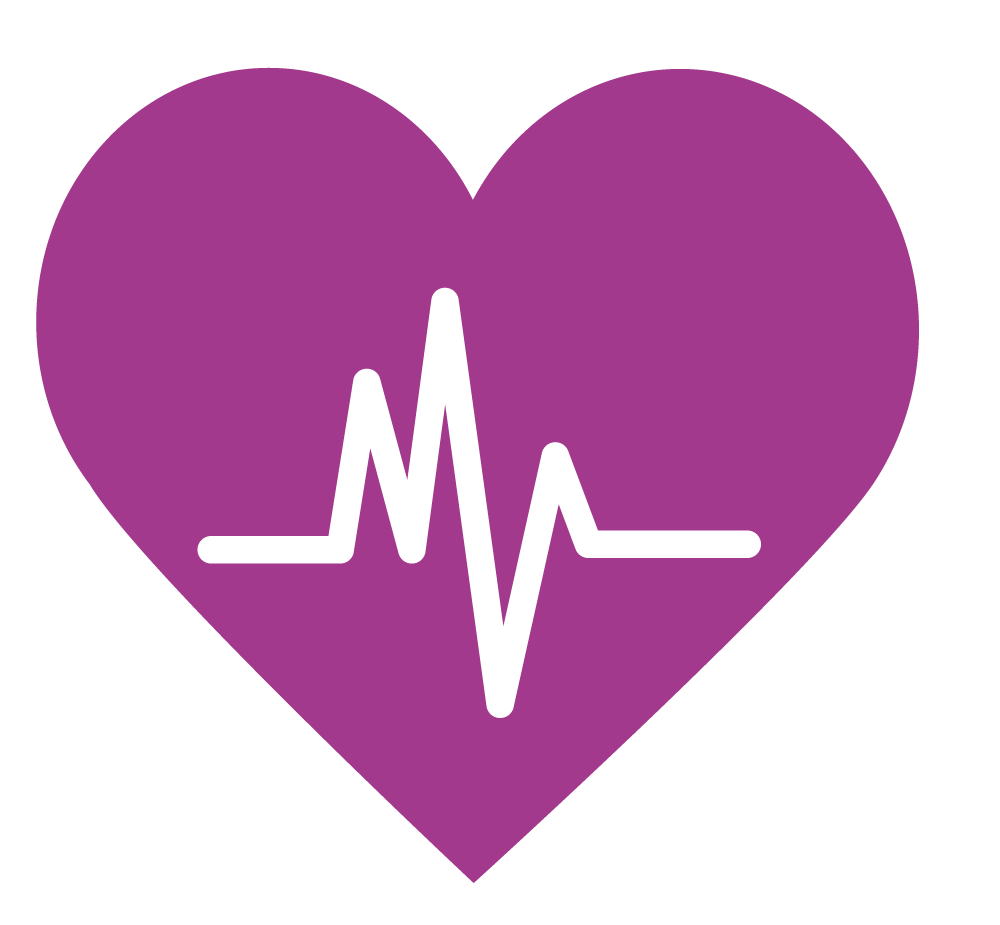 NVD dati
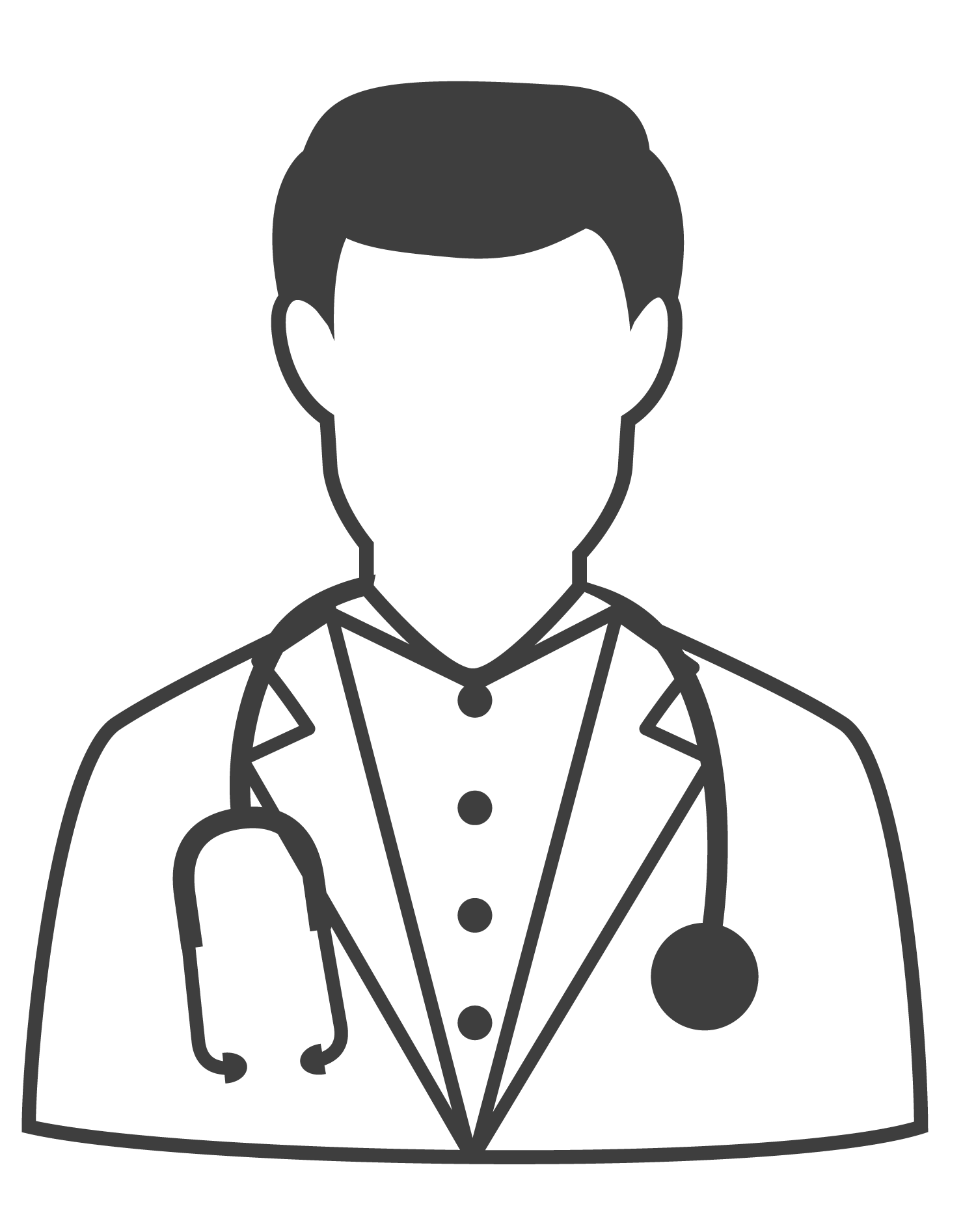 DZEMDES KAKLA PRIEKŠVĒŽA IZMAIŅU DIAGNOSTIKAS IESPĒJAS
KONVENCIONĀLĀ CITOLOĢIJA

ŠĶIDRUMA CITOLOĢIJA (SURE PATH, THIN PREP)

KOLPOSKOPIJA

CPV TESTĒŠANA

HISTOPATOLOĢISKĀ IZMEKLĒŠANA
CITOLOĢIJA
KONVENCIONĀLĀ
ŠĶIDRUMA
PLAKANĀ-CILINDRISKĀ EPITĒLIJA PĀREJA (PCP)
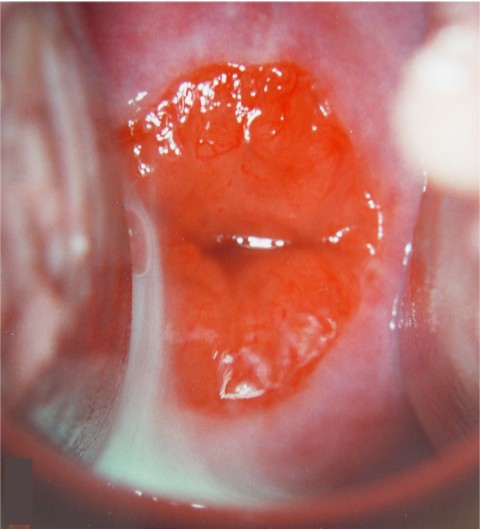 Vietu, kur saskaras daudzkārtainas plakanais un cilindriskais epitēlijs sauc par plakanā – cilindriskā epitēlija savienojumu jeb pāreju (PCP) 
Pusaudzēm un jaunām sievietēm cilindriskā epitēlija ektopija ir fizioloģiska. Šajā vecumā esošo PCP sauc par oriģinālo PCP
Vēlāk metaplāzijas rezultātā daudzkārtaini plakanais epitēlijs pārklāj cilindrisko, veidojot jaunu PCP
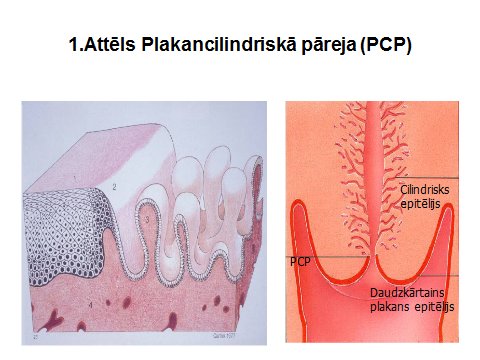 Plakanā-cilindriskā epitēlija savienošanās vieta jeb pārejas zona
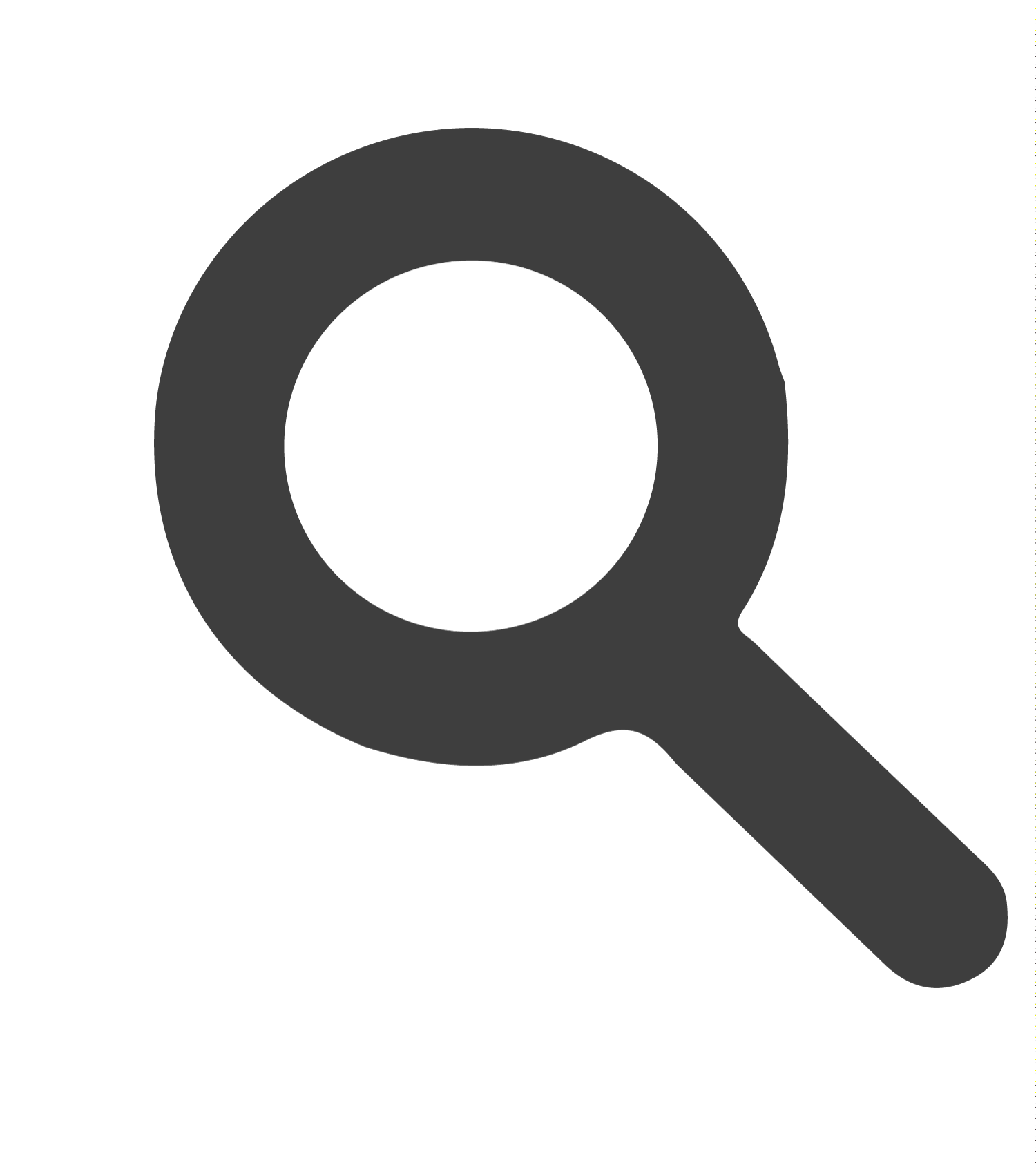 Zonu starp oriģinālo un jauno PCP sauc par transformācijas zonu (TZ)
TZ, it īpaši jaunā PCP ir mērķa vieta cervikālajiem izmeklējumiem
Vislielākā displāzijas varbūtība šajā apvidū
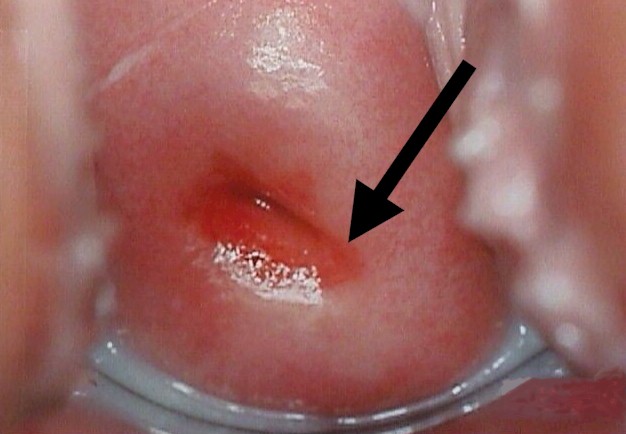 [Speaker Notes: Lai iegūtu onkocitoloģijas uztriepi, ir svarīgi izvērtēt tieši plakanā-cilindriskā epitēlija savienošanās vietu jeb pārejas zonu. Tā ir cirkulāra zona tieši ap dzemdes kakliņa ārējo muti, kur gludā, rozā dzemdes kakliņa gļotāda saskaras ar ugunīgi sarkano, trauslo, gļotas ražojošo cervikālā kanāla pārklājumu. Ja būs problēmas saistībā ar vēzi vai pirmsvēža izmaiņām, tad ar vislielāko varbūtību iesaistīta būs tieši šī zona. Šī zona tiek saukta arī par transformācijas zonu vai SQJ (no angļu valodas).]
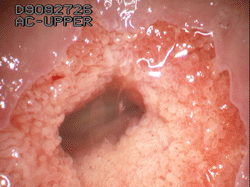 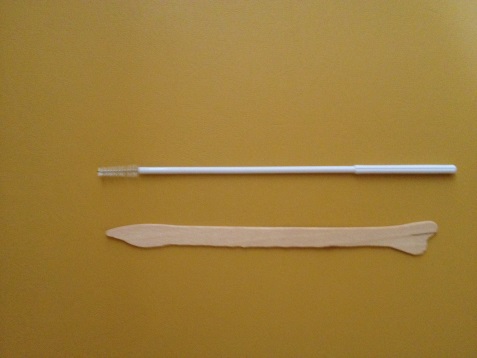 1 x 90-180o
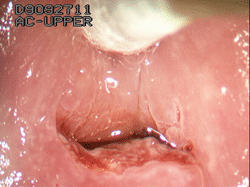 1 x 360o
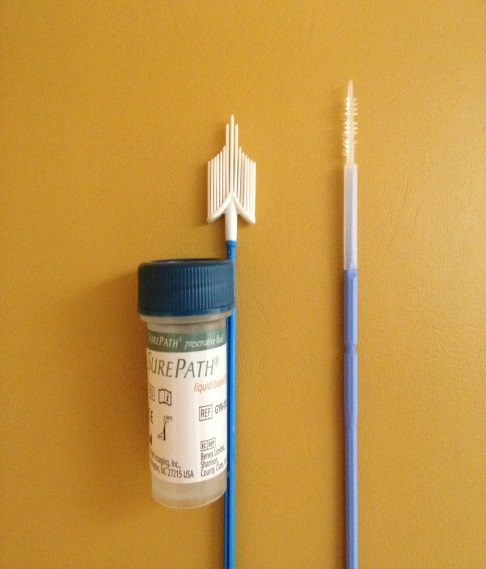 1 x 90-180o
5 x  360o
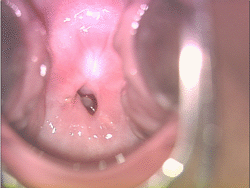 CILINDRISKAIS JEB GLANDULĀRAIS EPITĒLIJS
DAUDZKĀRTAINAIS PLAKANAIS  JEB SKAVMOZAIS EPITĒLIJS
SKVAMOZA INTRAEPITELIĀLA NEOPLĀZIJA (SIL)
CERVIKĀLA GLANDULĀRA INTRAEPITELIĀLA NEOPLĀZIJA (CGIN)
Low grade=LSIL
High grade=HSIL
CERVIKĀLA INTRAEPITELIĀLA NEOPLĀZIJA = CIN
CITOLOĢISKĀ KLASIFIKĀCIJAS DZEMDES KAKLA SKAVAMOZĀ EPITĒLIJA IZMAIŅĀM: TIKAI SIL
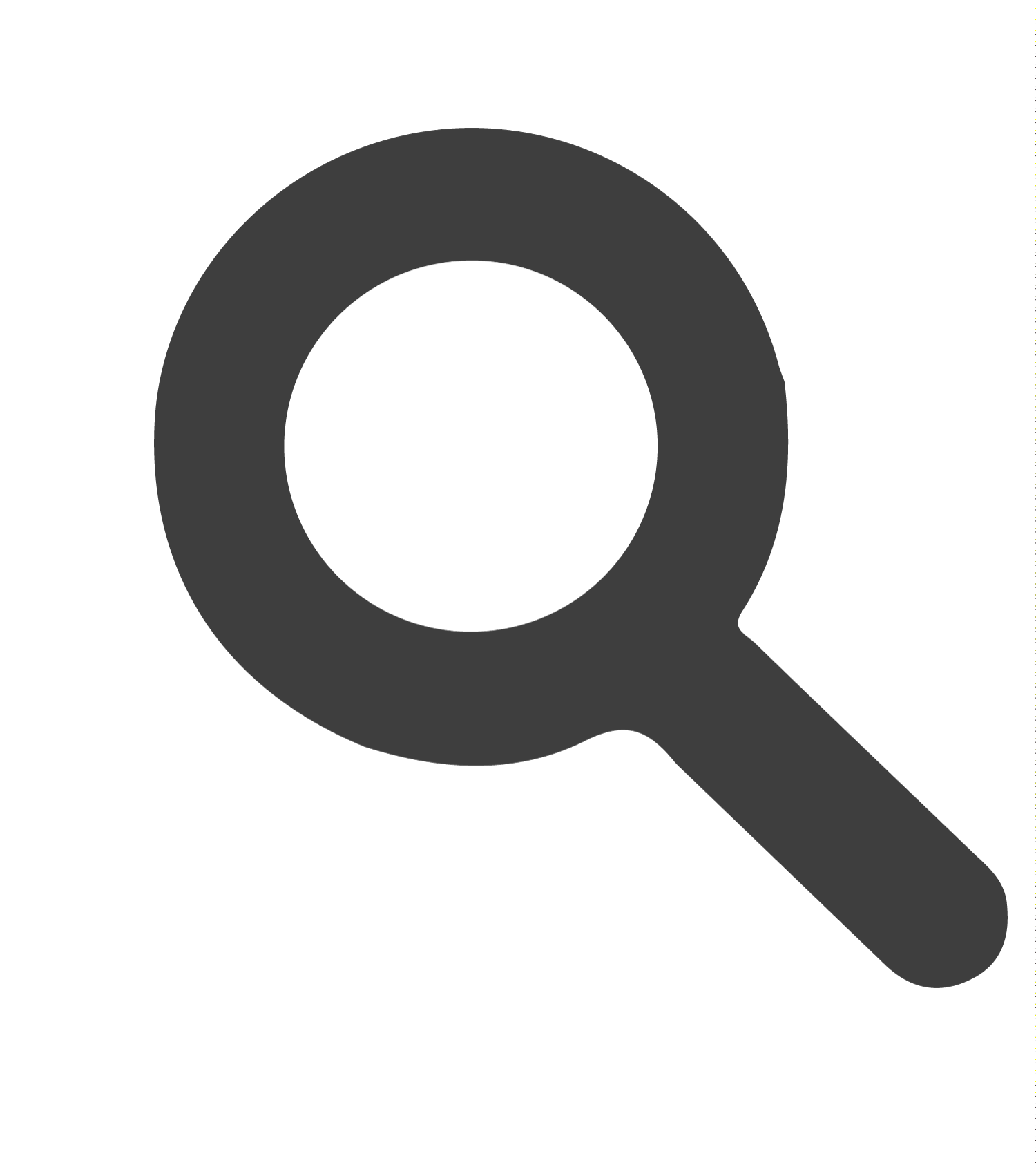 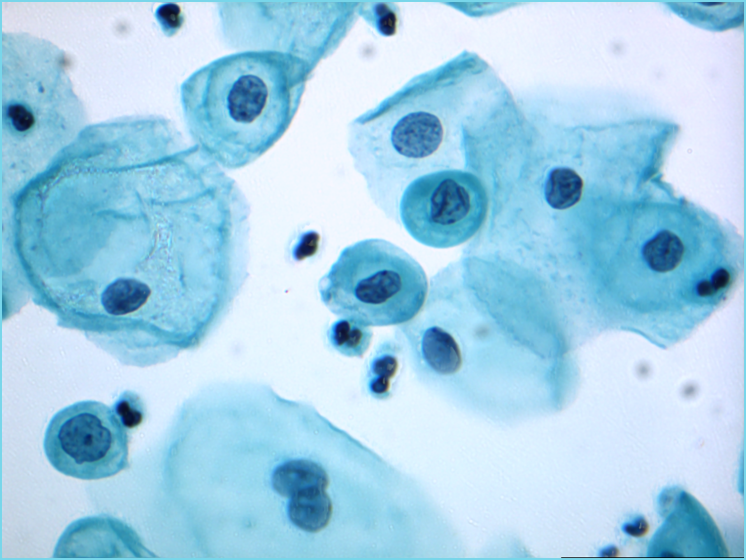 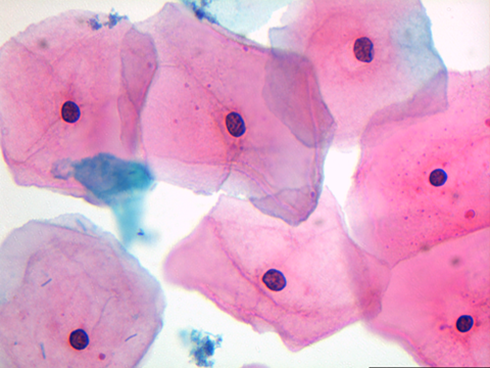 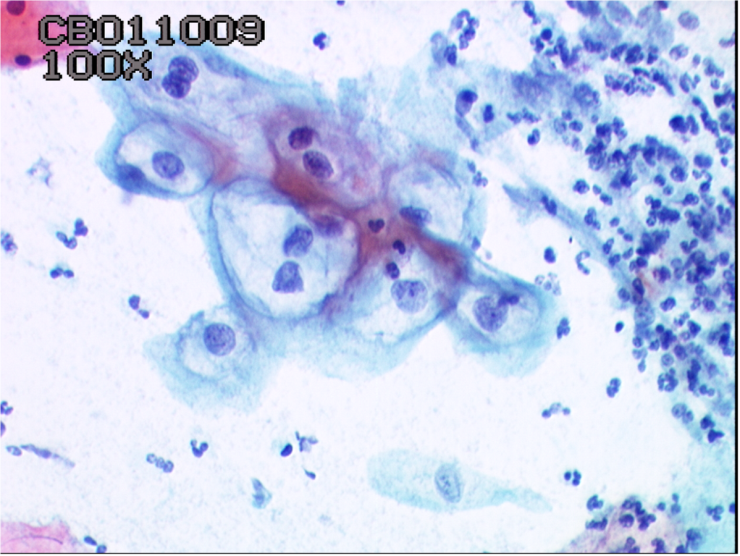 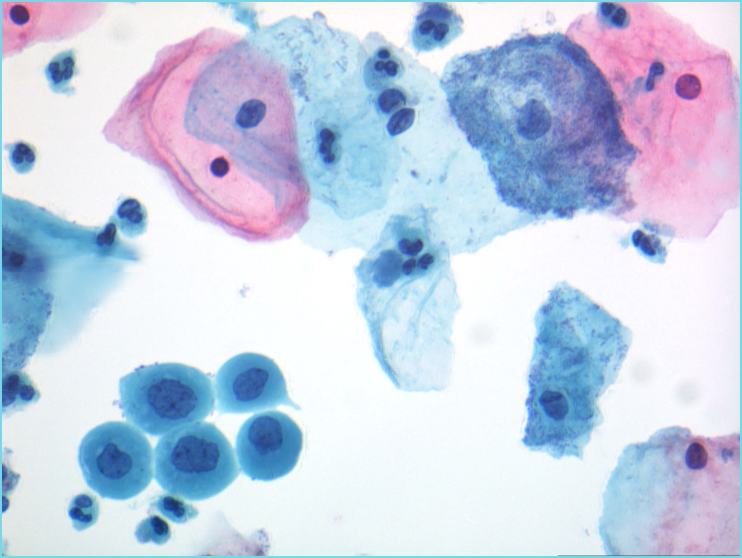 LSIL
NORMA
HSIL
Citoloģisko izmeklējumu gadījumā paraugos nonāk un tiek vairāk analizētas epitēlija virsējās kārtas šūnas

Priekšvēža izmaiņu diagnoze tiek balstīta uz visu epitēlija slāņu histoloģisko analīzi

Izmainītu citoloģiju gadījumā vienmēr ir indicēta kolposkopija, kuras laikā tiek ņemtas biopsijas
CPV TESTĒŠANAS PRAKTISKAIS PIELIETOJUMS
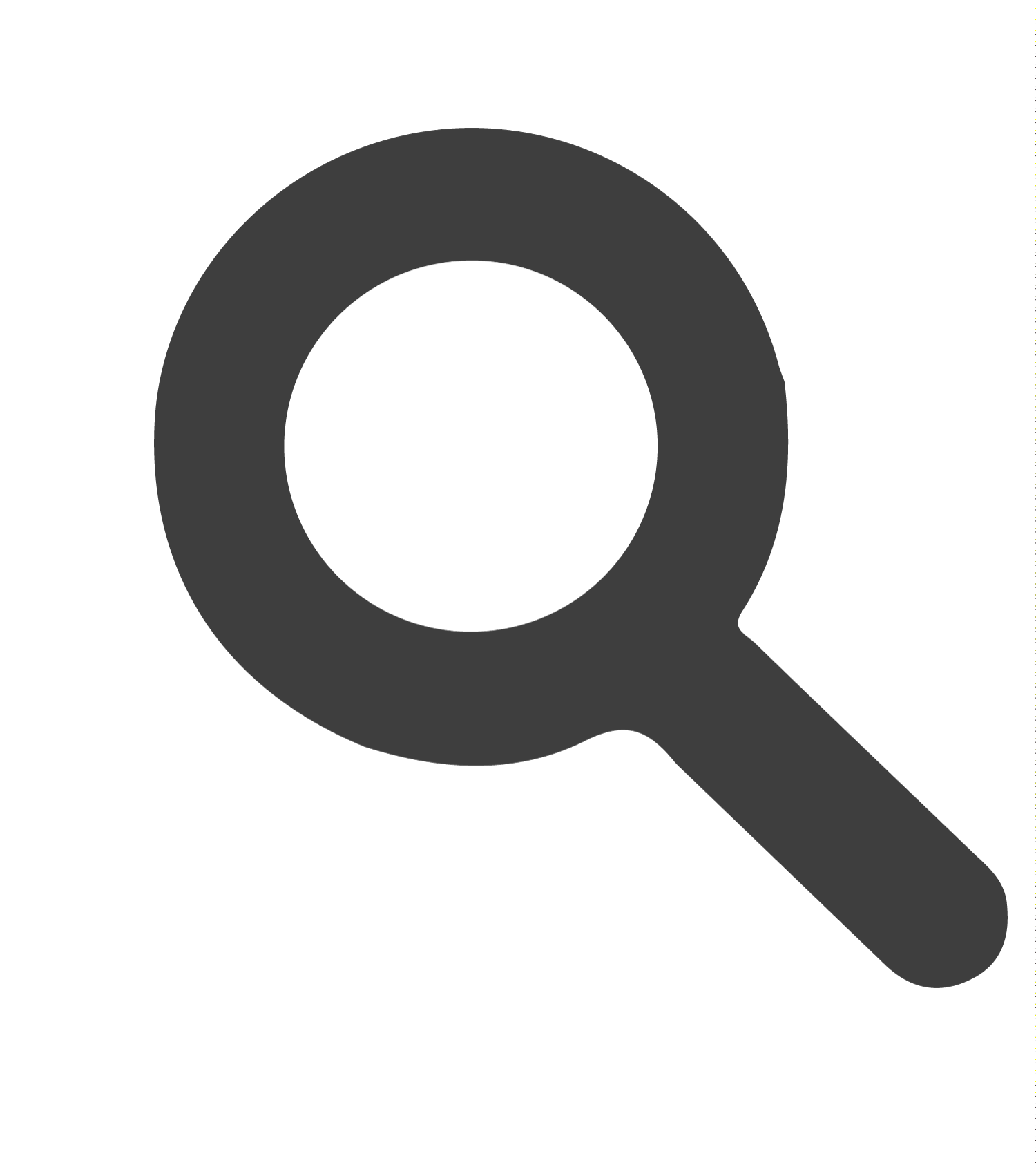 1) kā primārais skrīninga tests sievietēm, kas vecākas par 35 gadiem organizētās skrīninga programmas ietvaros, 

2) kā «triāžas» tests – robežu un zema riska citoloģisko  izmaiņu gadījumā palīdz identificēt pacientes, kurām ir nepieciešama papildus izmeklēšana, lai izslēgtu priekšvēža izmaiņas,

3) kā kontroles tests pēc dzemdes kakla priekšvēža patoloģiju ārstēšanas.
Arbyn, et al. 2008. European guidlines  for quality assurance in cervical cancer screening, 2nd edition.
 European guidlines of quality assurance of cervical cancer screening. 2nd edition – supplements. A. Anttila, et al, 2015
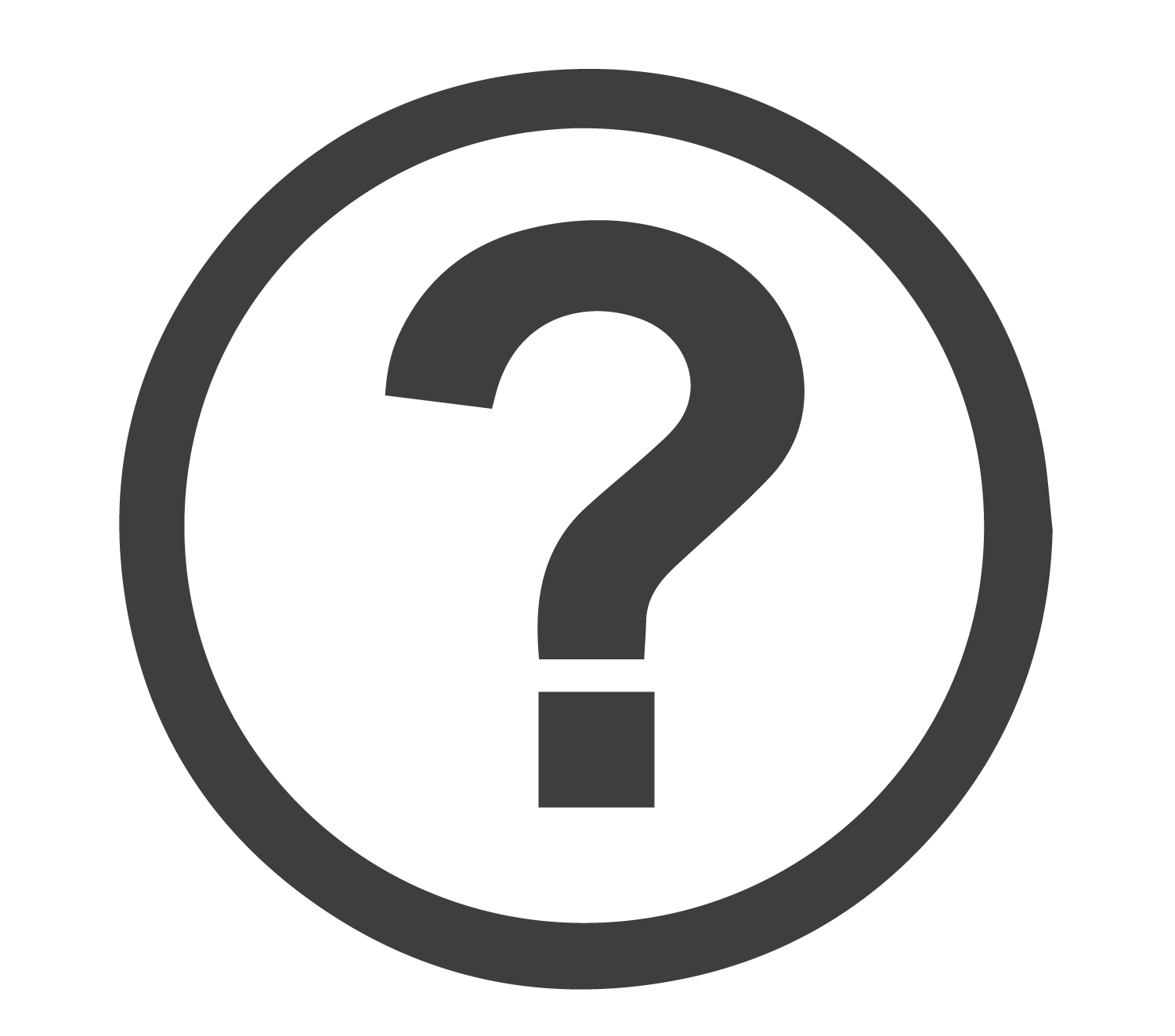 KOLPOSKOPIJAS JĒDZIENS. DEFINĪCIJAS.
Kolposkopija ir:
dzemdes kakla, maksts un vulvas izmeklēšana palielinājumā, izmantojot binokulāru mikroskopu un ārēju gaismas avotu

dzemdes kakla, maksts un vulvas epitēlija apskate pietiekošā palielinājumā un apgaismojumā
Principles and practices of colposcopy. 2nd edition. Shakuntala Baliga, et al. 2011
KOLPOSKOPIJAS MĒRĶIS
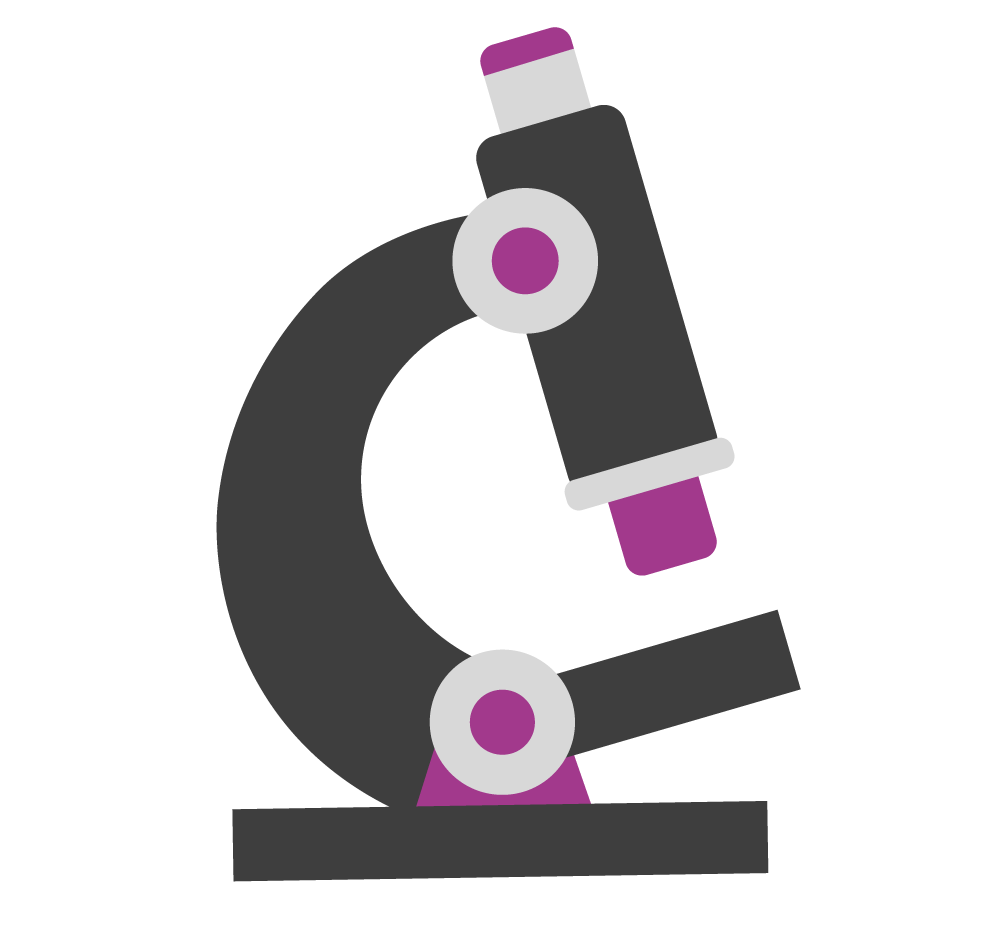 IDENTIFICĒT DZEMDES KAKLA, MAKSTS, VULVAS PRIEKŠVĒŽA UN MIKROINVAZĪVA VĒŽA IZMAIŅAS

TOMĒR maksts un vulvas priekšvēža izmaiņu kolposkopiskā diagnostika ir ierobežota
Principles and practices of colposcopy. 2nd edition. Shakuntala Baliga, et al. 2011
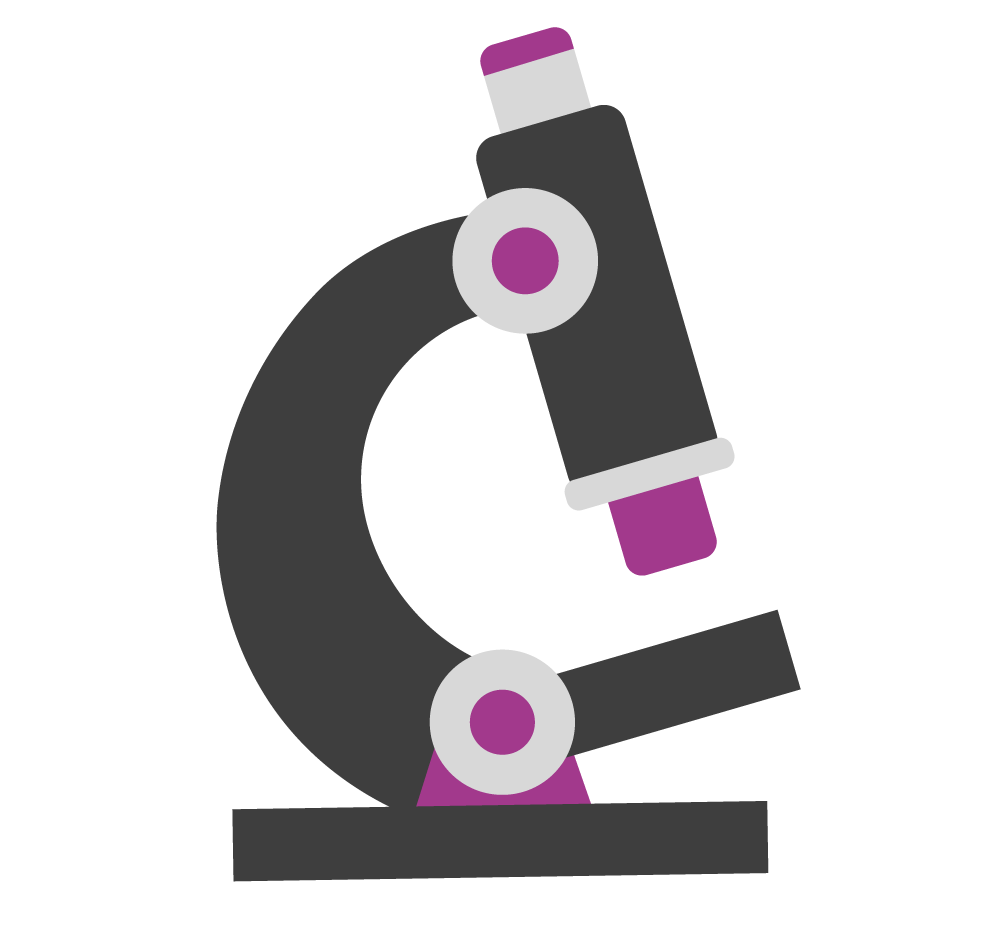 KOLPOSKOPIJAS INDIKĀCIJAS
IZMAINĪTAS CITOLOĢISKĀS ANALĪZES


KLĪNISKI AIZDOMAS PAR VĒZI
European guidlines  for quality assurance in cervical cancer screening, 2nd edition. Arbyn, et al. 2008
KOLPOSKOPIJAS ETAPI
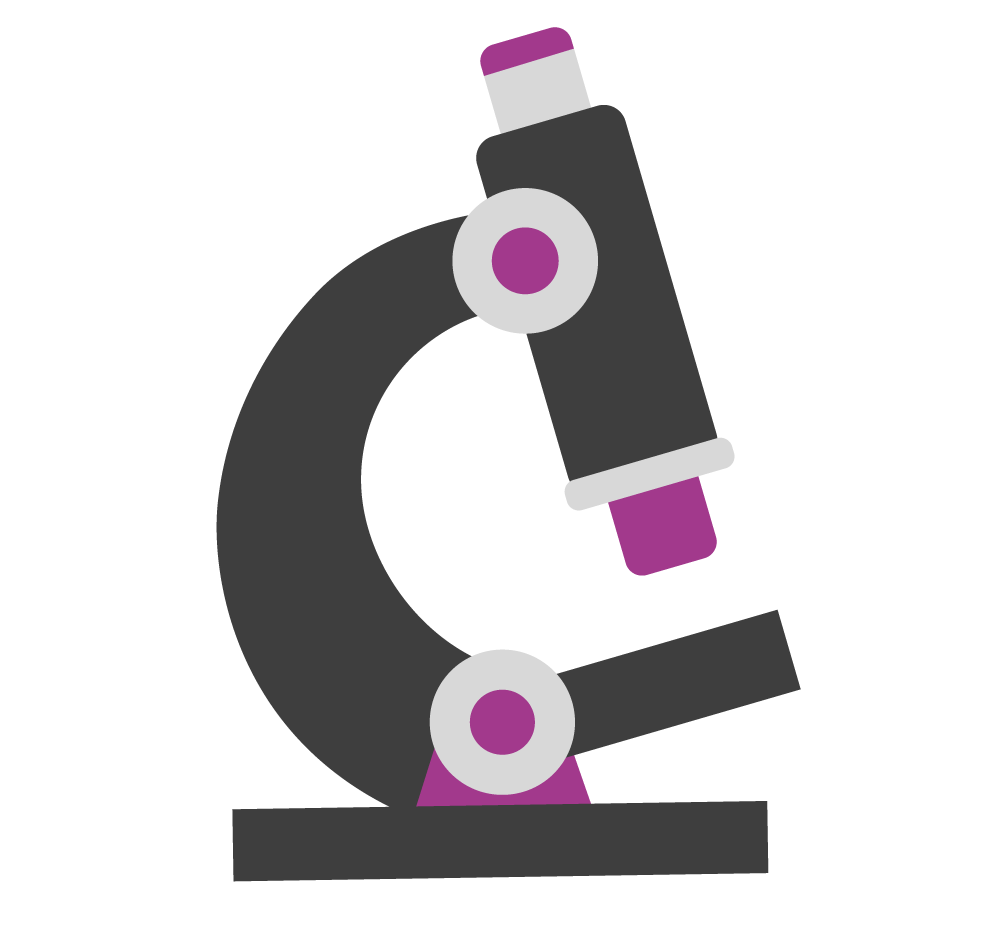 Sniedz atbilstošu, pietiekošu informāciju pacientei par izmeklēšanu
Natīvā kolposkopija
Kolposkopija ar zaļo filtru
Paplašinātā kolposkopija:
ar etiķskābi,
ar Lugola šķīdumu
Ja indikācijas – ņem biopsijas. Ja III tipa TZ, lemj jautājumu par ekscīzijas biopsijas nepieciešamību
Rezultātu dokumentācija protokolā, kurā grafiski attēlo redzēto, pievieno fotoattēlus
Iepazīstina pacienti ar izmeklēšanas rezultātiem un iespējamām turpmākām taktikām
PATOLOĢISKAS KOLPOSKOPISKAS AINAS IZVĒRTĒŠANA UN INTERPRETĀCIJA
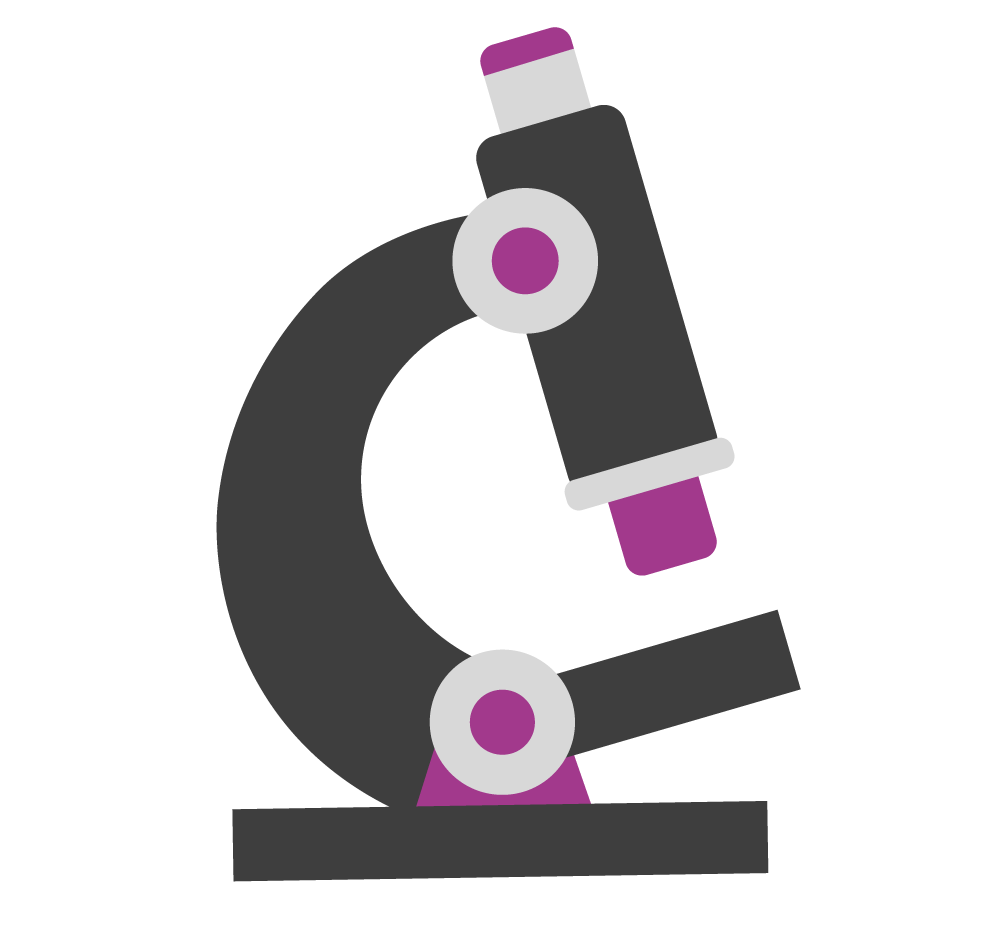 NORMA
IZMAIŅAS
AIZDOMĪGAS (priekšvēža/invazīvas)
NENOZĪMĪGAS
Reakcija uz etiķskābi
Virsmas kontūra
Bojājuma robežas
Punktācija, mozaīka, starpkapilāru distance
Asinsvadu izskats
Atipiski asinsvadi
Dziedzeru atveres
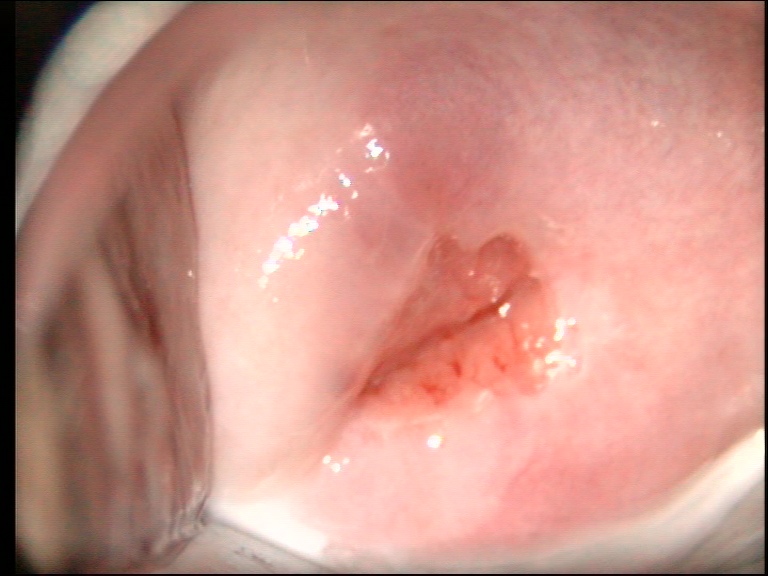 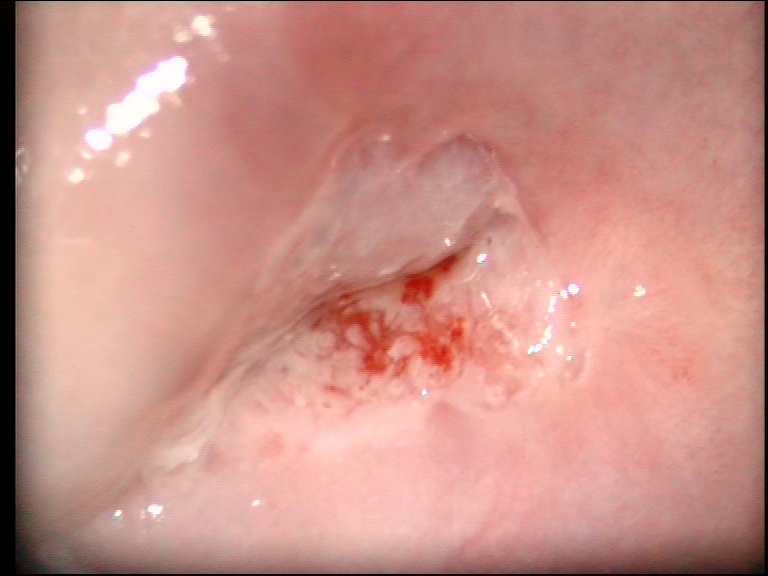 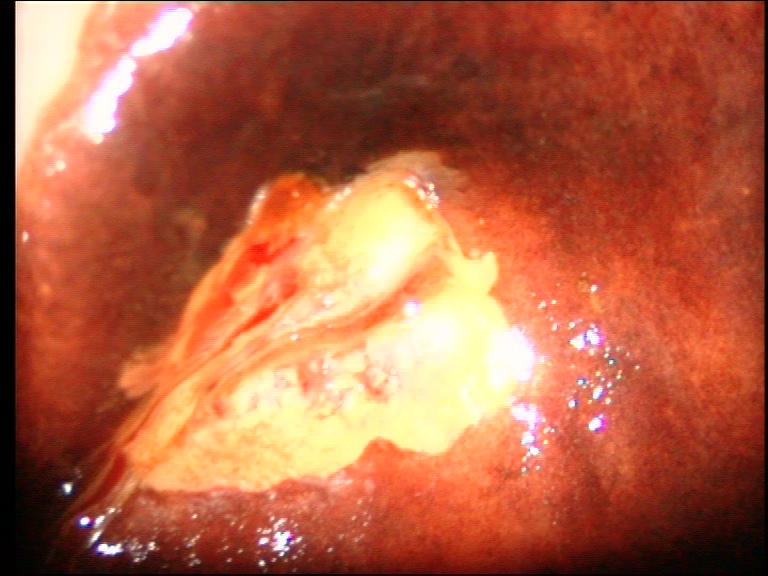 CIN I
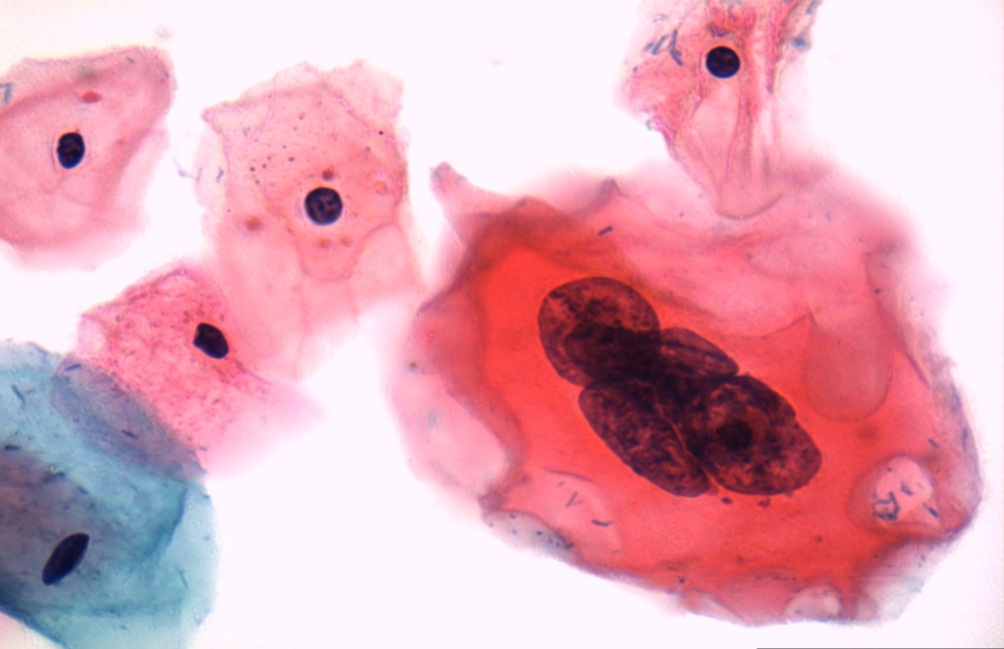 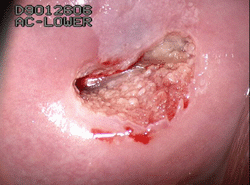 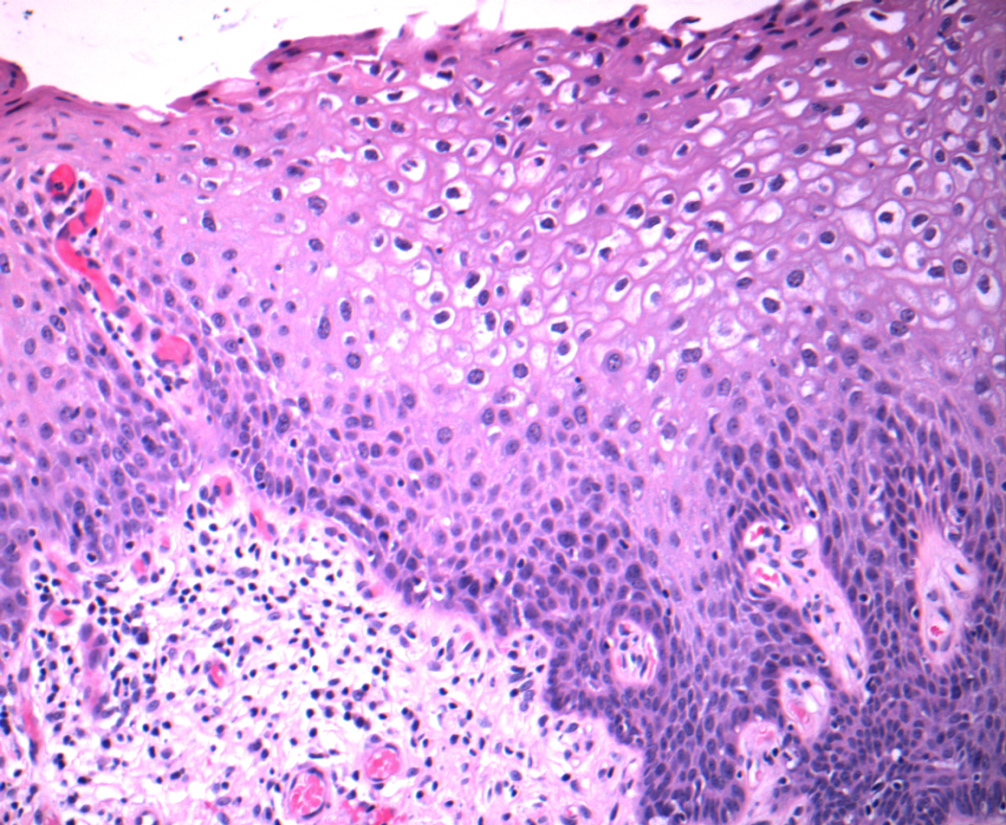 CIN III
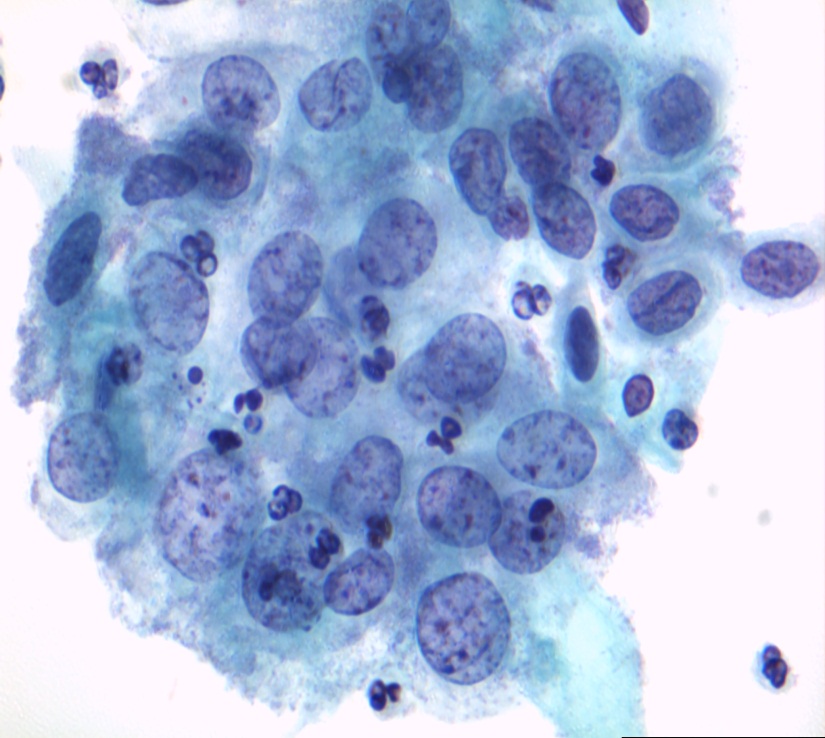 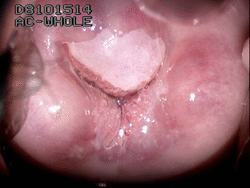 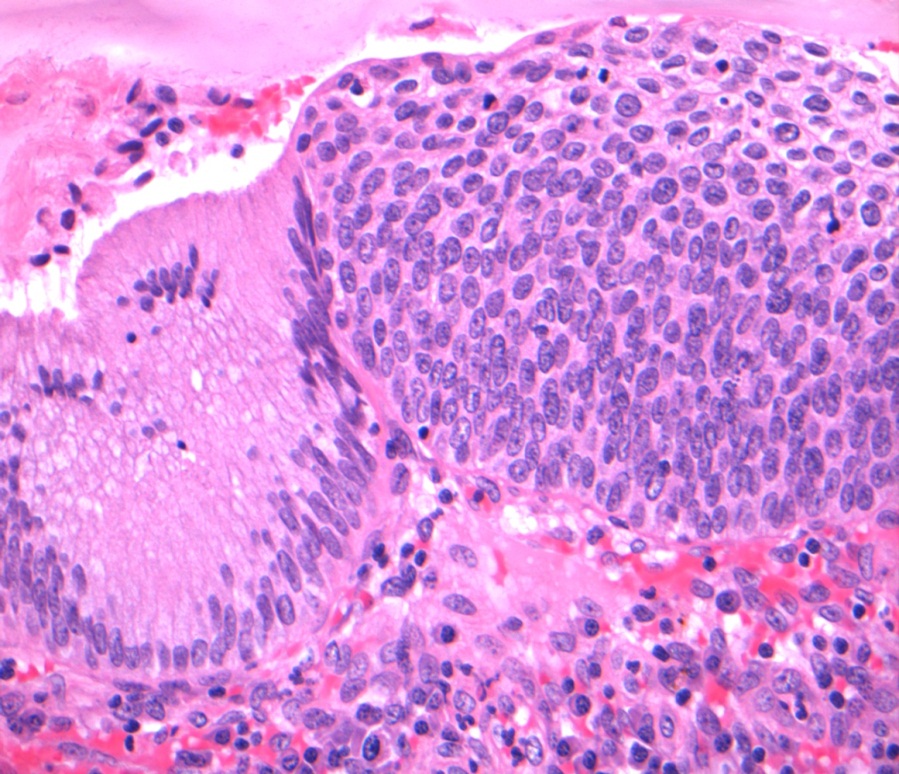 CA
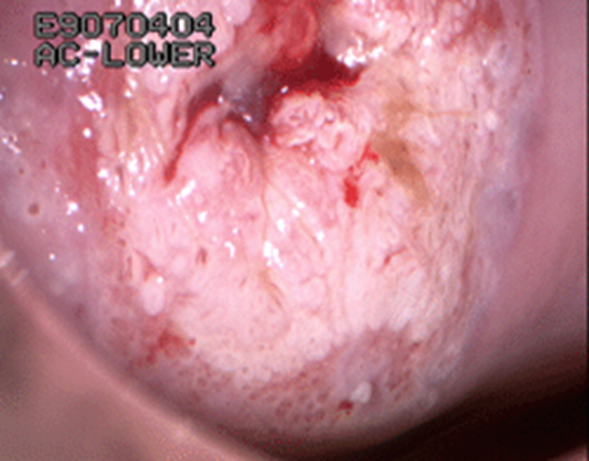 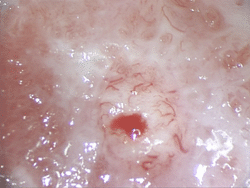 HISTOLOĢISKA KLASIFIKĀCIJAS DZEMDES KAKLA SKAVAMOZĀ EPITĒLIJA IZMAIŅĀM: CIN vai SIL
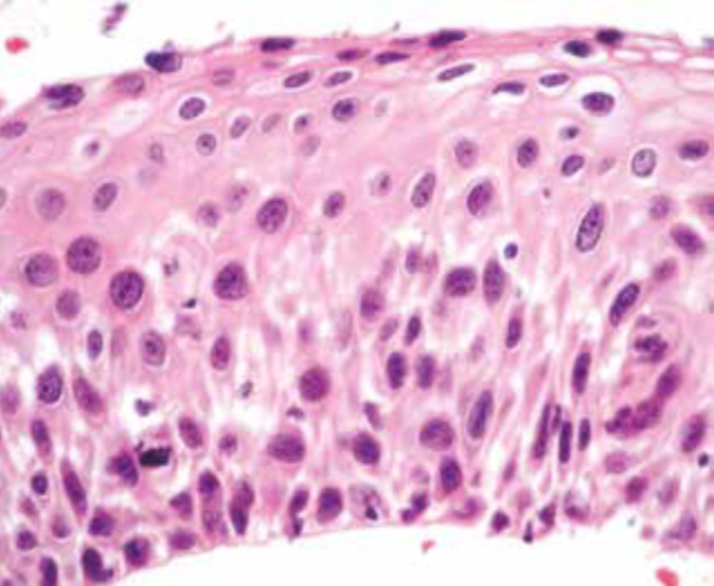 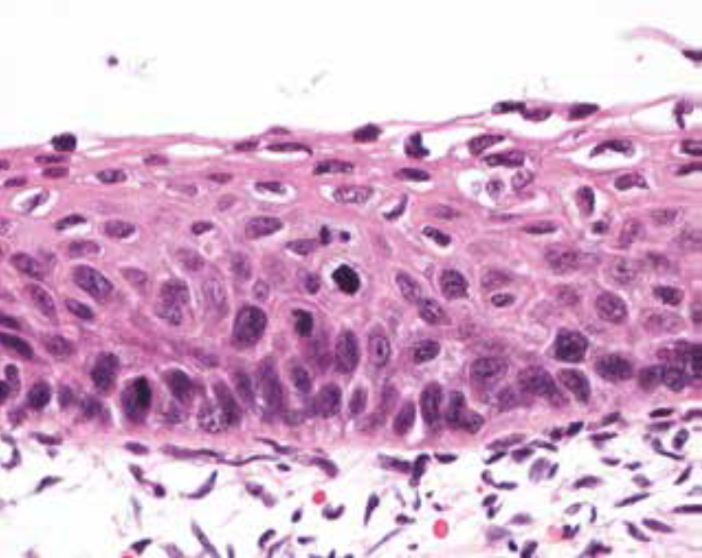 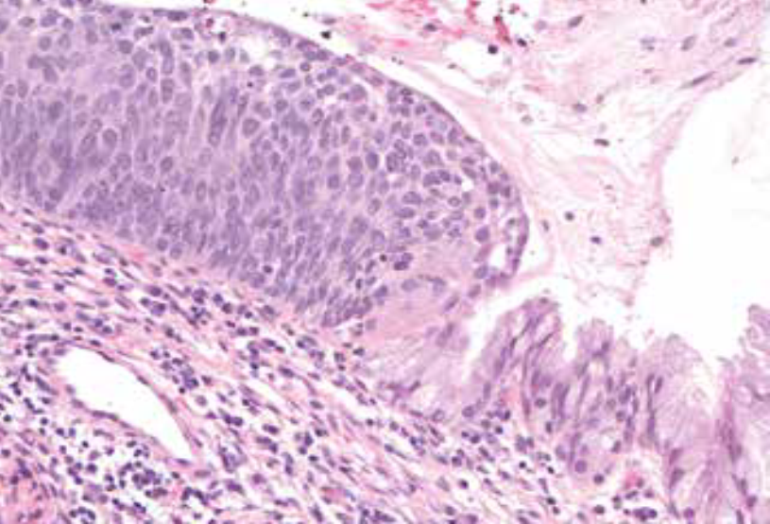 CIN I jeb LSIL
CIN II jeb HSIL
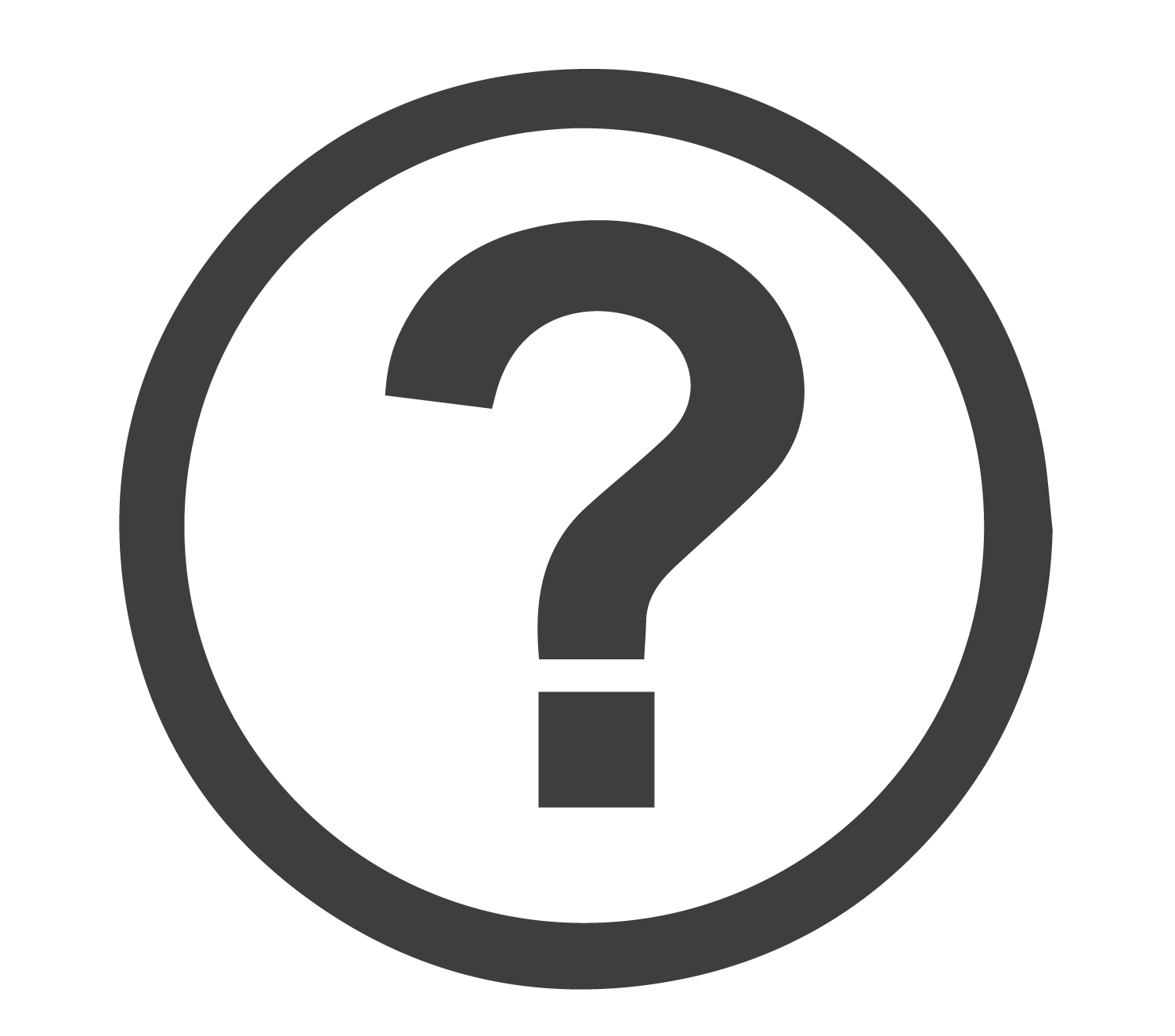 IESPĒJAMĀ TAKTIKA DZEMDES KAKLA PRIEKŠVĒŽA IZMAIŅU GADĪJUMĀ
NOVĒROŠANA

EKSCĪZIJAS

LOKĀLAS DESTRUKCIJAS (ABLĀCIJAS)
BOJĀJUMU EKSCĪZIJAS
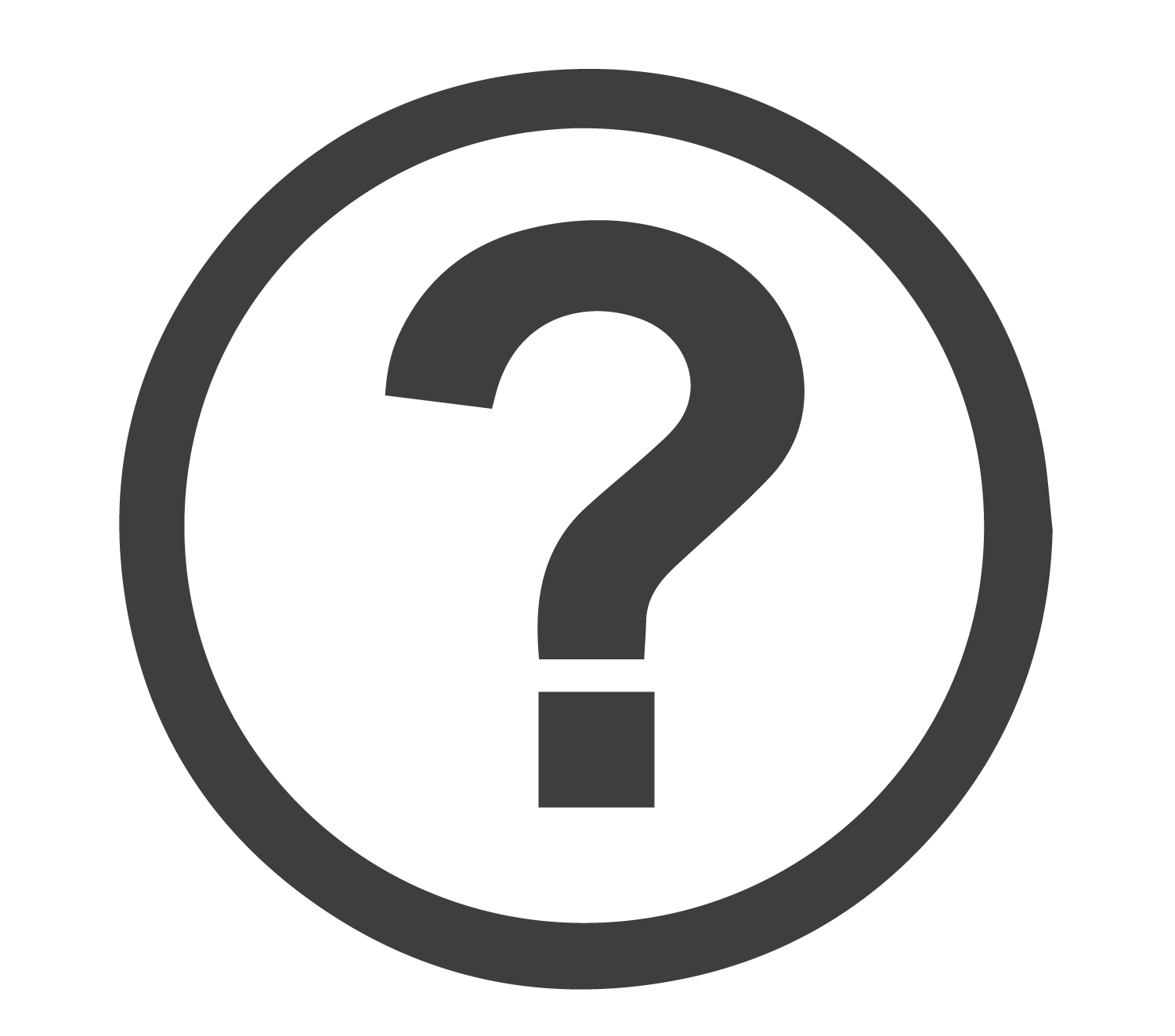 Var veikt ar cilpu, konusu, skalpeli, lāzeri, diatermijas adatu


Pamatā veic ar cilpu
Augsta riska izmaiņu CIN II/III ārstēšanas iespējas
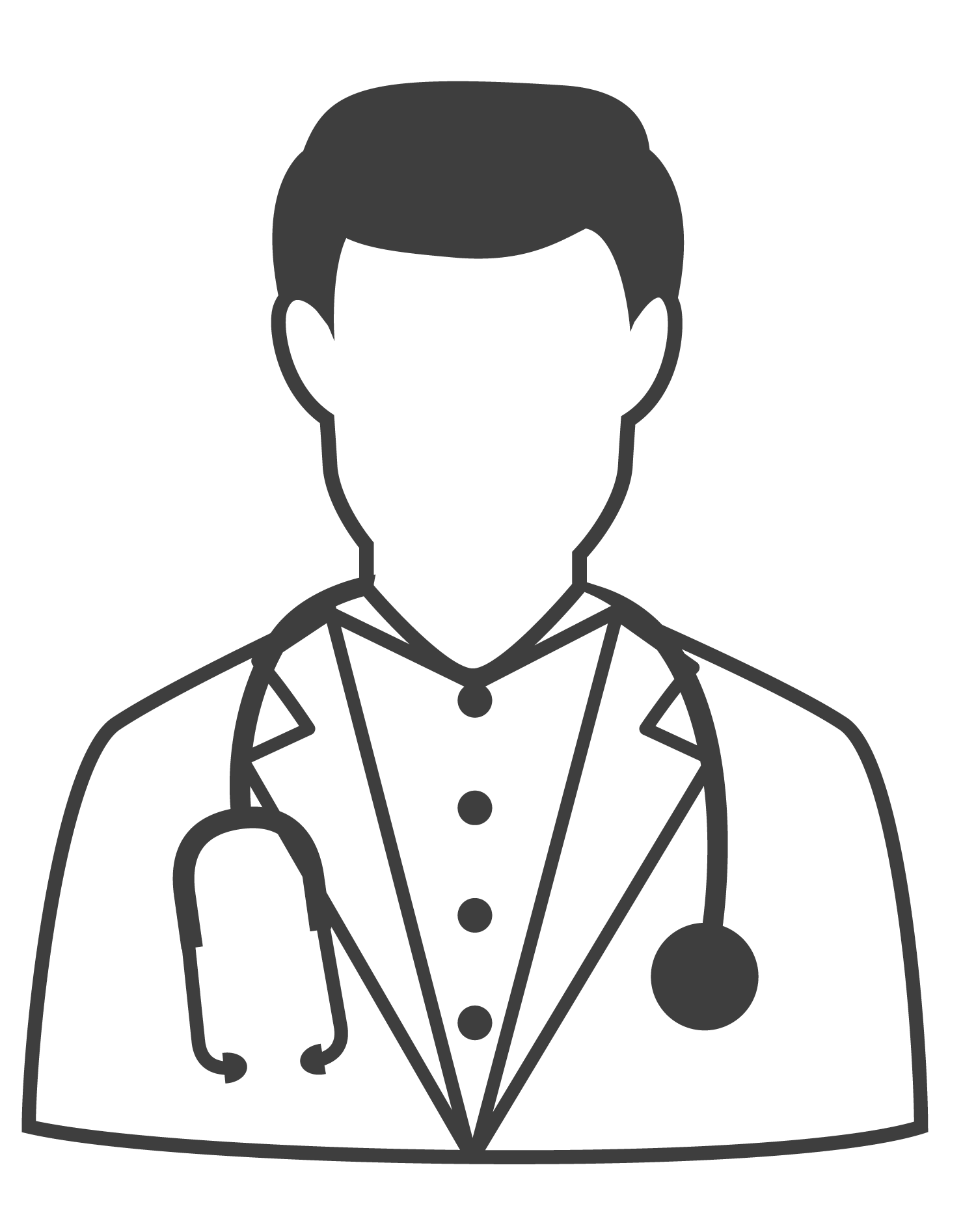 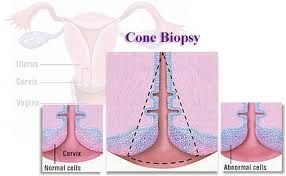 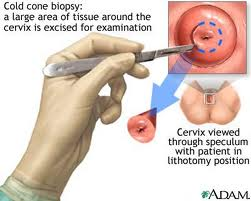 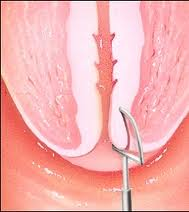 BOJĀJUMU EKSCĪZIJAS
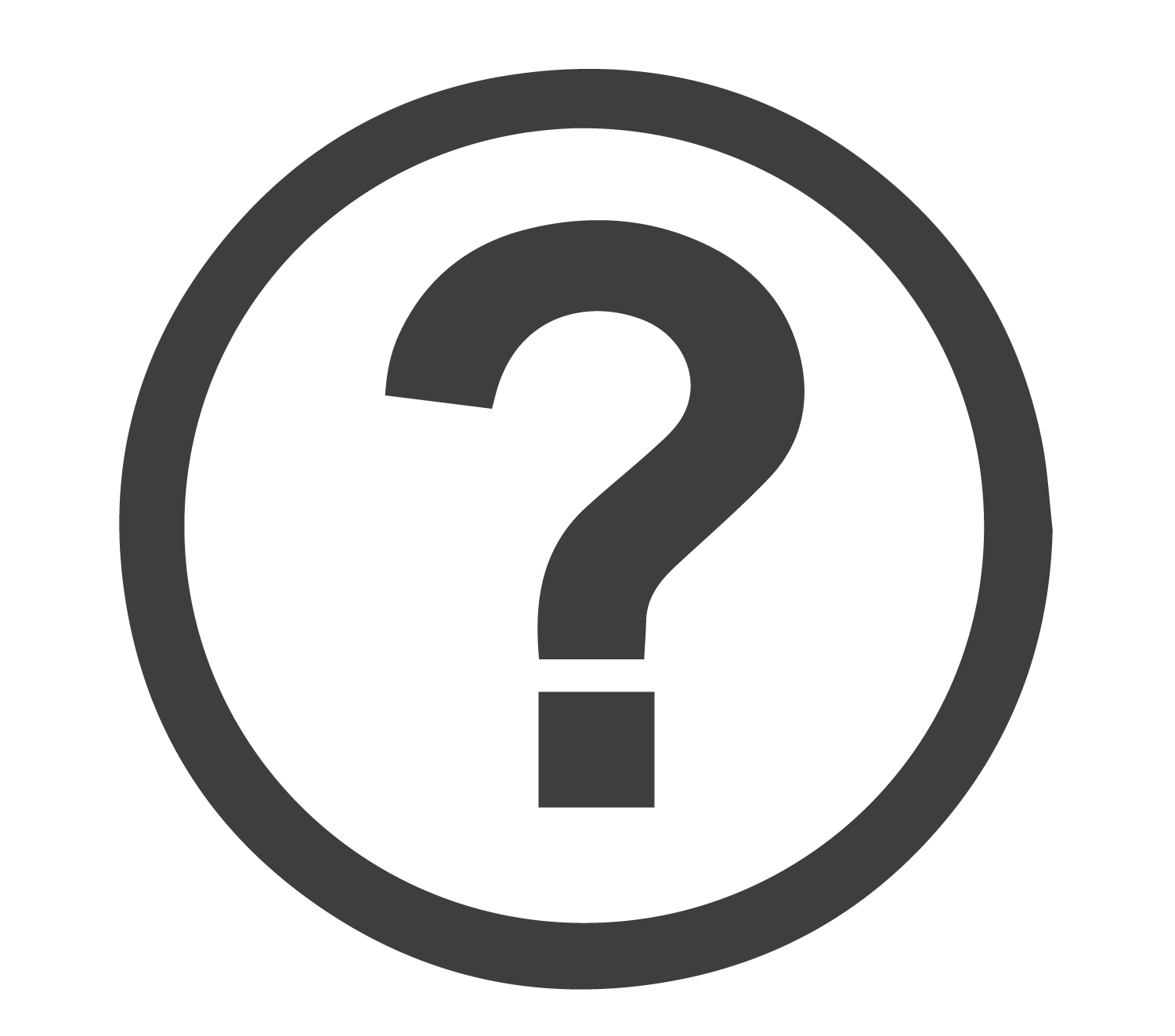 Priekšrocības salīdzinot ar destrukcijas operācijām - mērķis ir evakuēt visus bojātos audos, tos nosūtot tālāk uz histoloģisko izmeklēšanu 

Neveic, ja ir CIN I (izņemot gadījumus, kad ir persistējošs CIN I)
European guidlines  for quality assurance in cervical cancer screening, 2nd edition. Arbyn, et al. 2008
BOJĀJUMU EKSCĪZIJAS
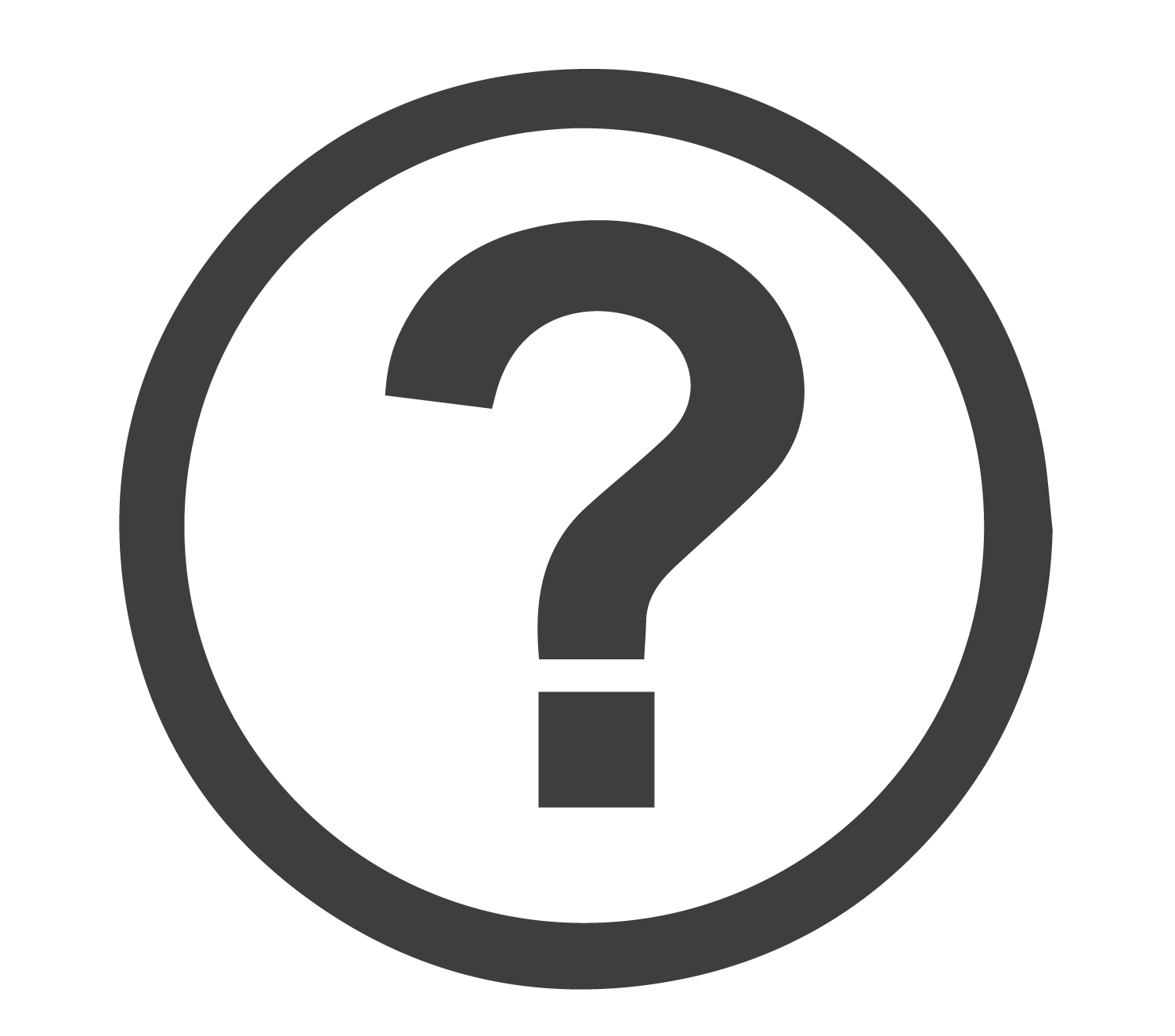 Veic tikai kolposkopa kontrolē

80 % jābūt veiktām lokālā narkozē

Jāekscidē transformācijas zona ar bojātiem audiem, taču jāizvairās no nevajadzīgas ekto– un endocervikālo audu bojāšanas

Izmēru un formu nosaka pēc kolposkopijas izmeklēšanas datiem

Vēlams vienā gabalā, jo tad precīzāka histoloģiskā izmeklēšana, kuras laikā patologs nosaka gan bojājuma pakāpi, gan arī robežu stāvokli (ekto – un endocervikālo robežu)
European guidlines  for quality assurance in cervical cancer screening, 2nd edition. Arbyn, et al. 2008
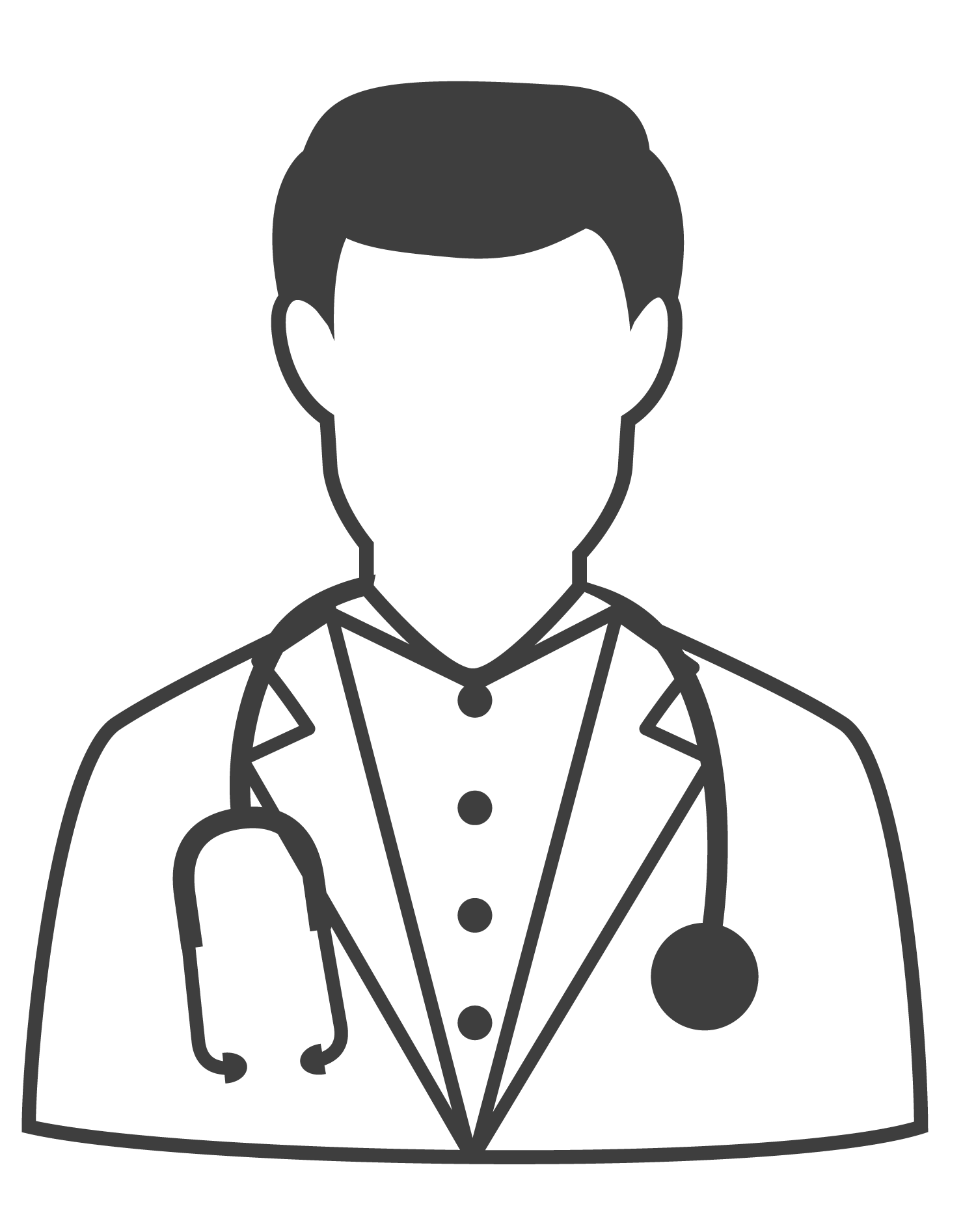 LOKĀLĀS DESTRUKCIJAS (ABLĀCIJAS) OPERĀCIJU VEIDI
ELEKTROKOAGULĀCIJA (DIATERMIJA)
DIATERMOKOAGULĀCIJA

REKOMENDĒTĀS METODES

LĀZERA VAPORIZĀCIJA
KRIOTERAPIJA
«AUKSTĀ KOAGULĀCIJA» JEB DOZĒTĀ KOAGULĀCIJA
LOKĀLĀS DESTRUKCIJAS (ABLĀCIJAS)
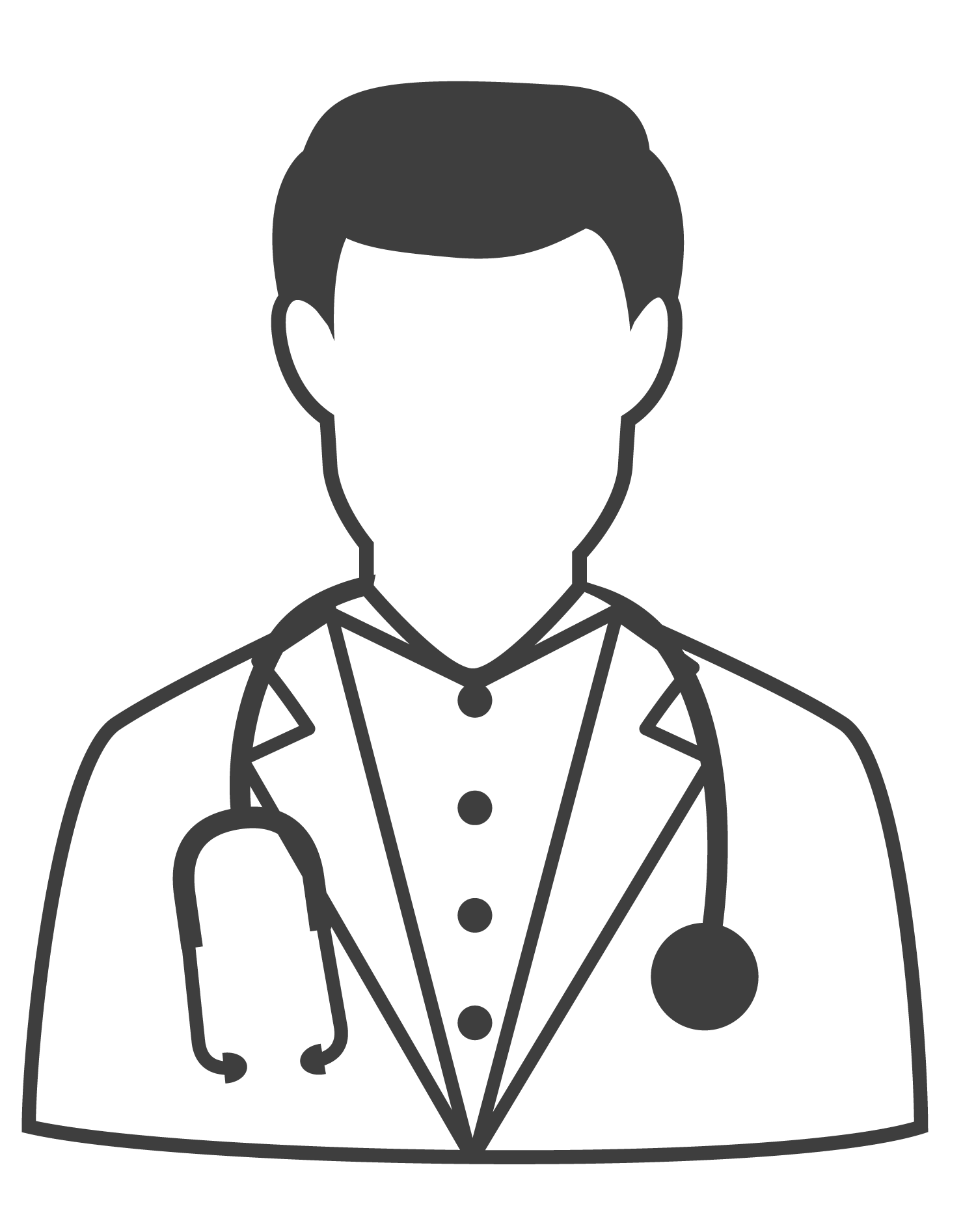 Mērķis destruēt CIN skartos audus

Jādestruē visa transformācijas zona

Destrukcijas dziļumam jābūt vismaz 4 mm
HISTOLOĢISKI LSIL jeb CIN 1
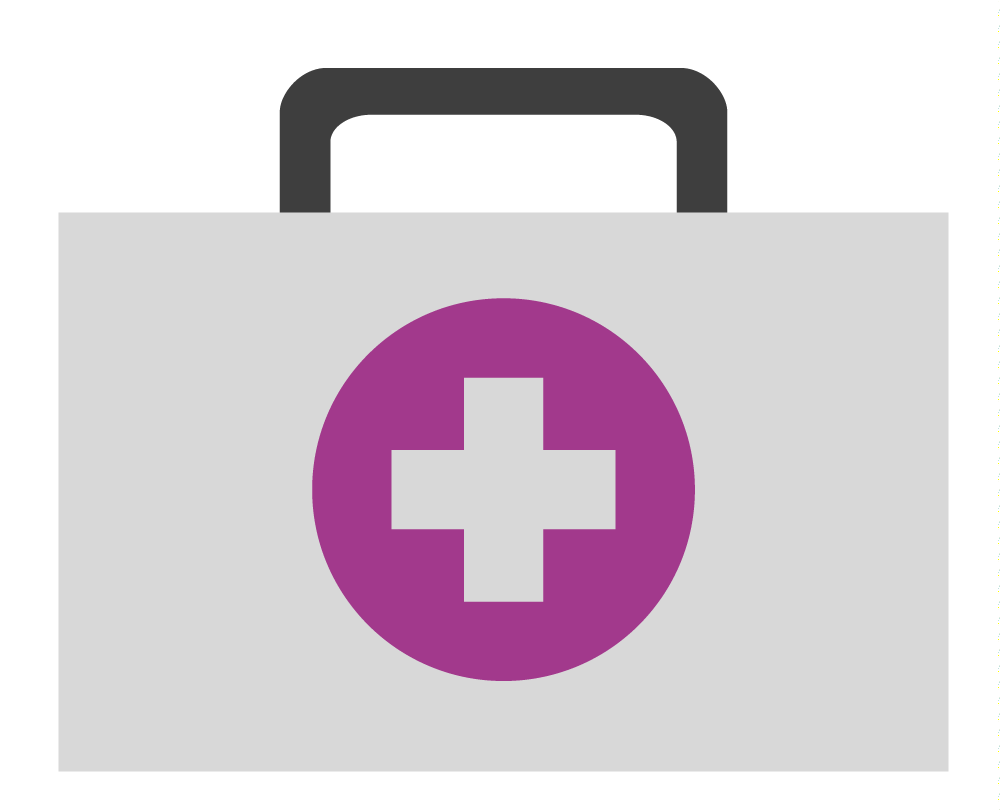 KOLPOSKOPIJĀ + BIOPSIJĀ CIN I
Pēc 6/12/24 mēn. citol.
LSIL
2 GADI PERSISTĒ
CITOL. NORMA: RUTĪNAIS SKRĪNINGS (CU IK 3 GADUS)
DESTRUKCIJAS vai EKSCĪZIJAS OPERĀCIJA
HISTOLOĢISKI HSIL (CIN II/III), CGIN
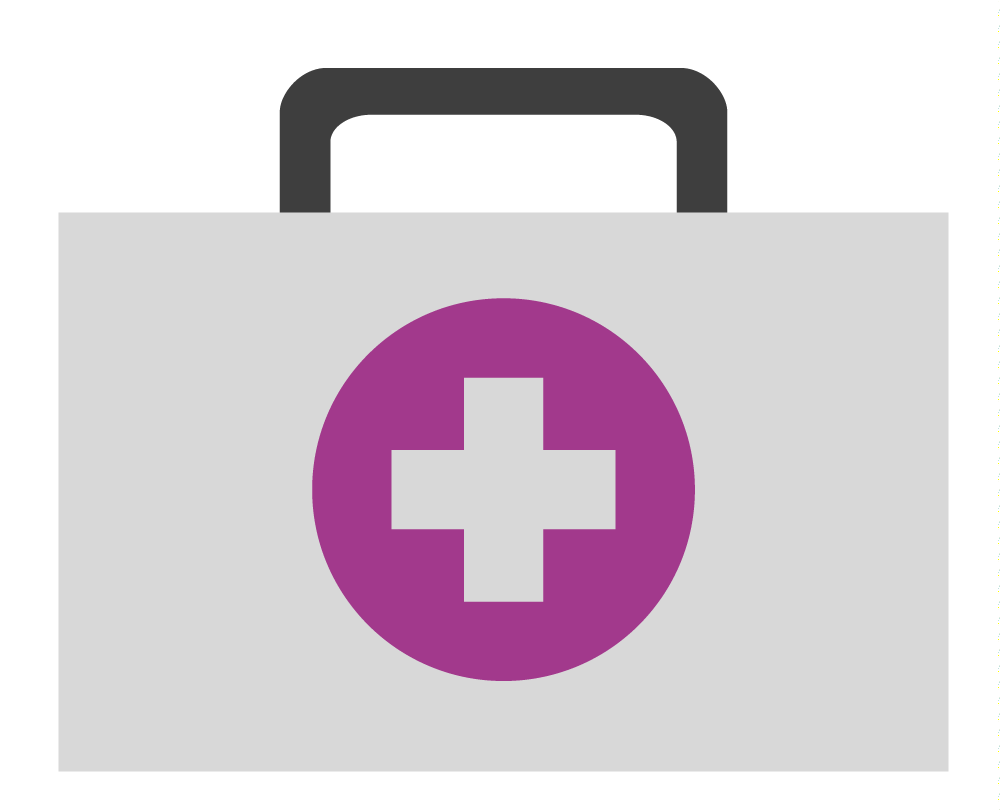 EKSCĪZIJA AR CILPU VAI KONUSU
KOLPOSKOPIJĀ  + BIOPSIJĀ
CIN II/III, CGIN
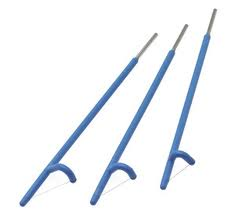 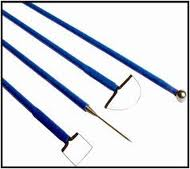 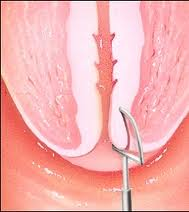 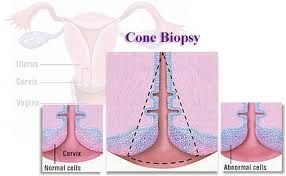 Ar dzemdes kakla ārstēšanu saistītie riski dzemdniecībā
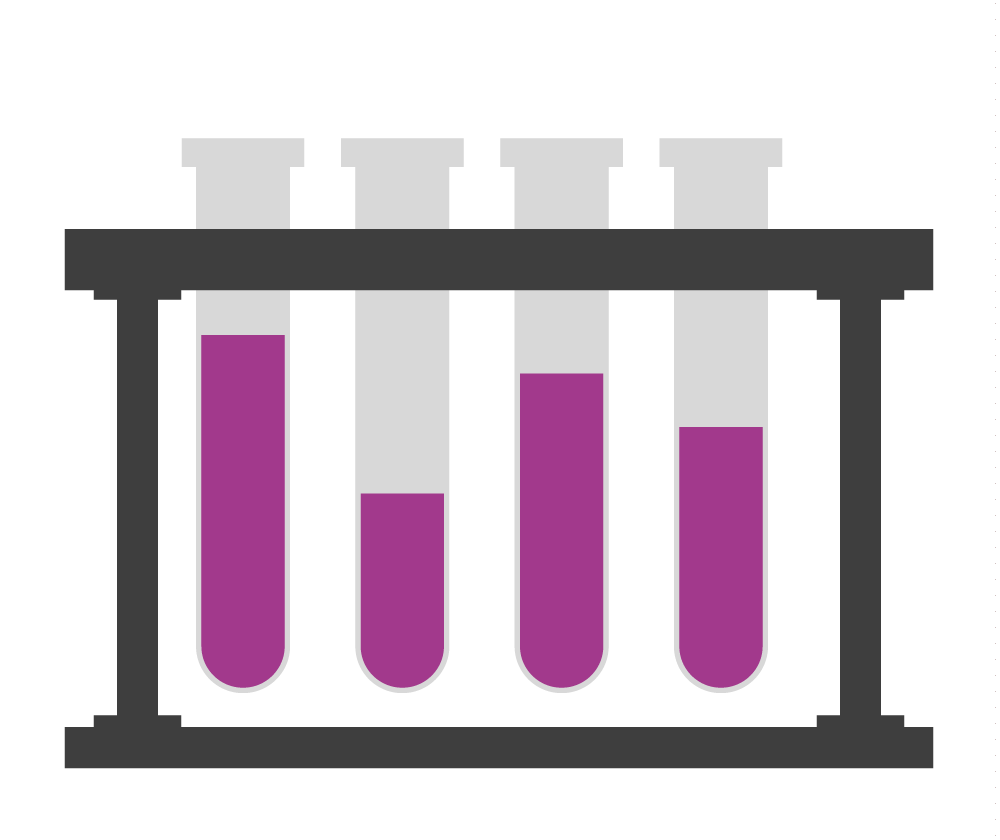 To sieviešu vidējais vecums, kas tiek ārstētas sakarā ar SIL, ir līdzīgs vidējam pirmdzemdētāju vecumam

Līdz galam nav skaidrs, kā SIL ārstēšana var ietekmēt grūtniecības gaitu:

CPV infekcija izmaina dzemdes kaklā lokālo imūno sistēmu
“mehānisks” vājums  - dzemdes kakla audu apjoma samazināšanās dēļ
Kyrgiou, et al, 2012; Phadnis SV, et al, 2011
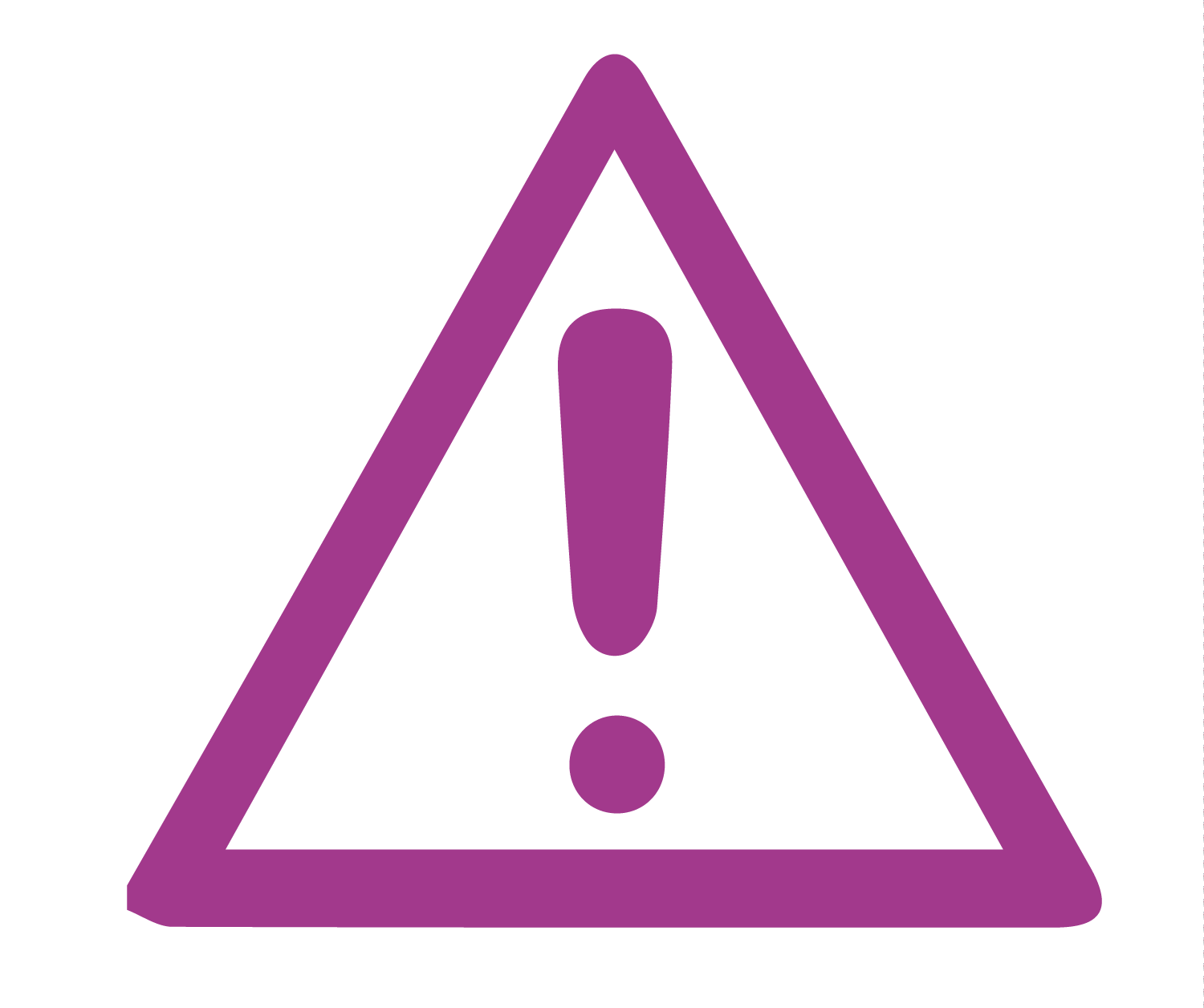 Priekšlaicīgu dzemdību risks atkarībā no terapijas veida
Kyrgiou M, et al., 2016
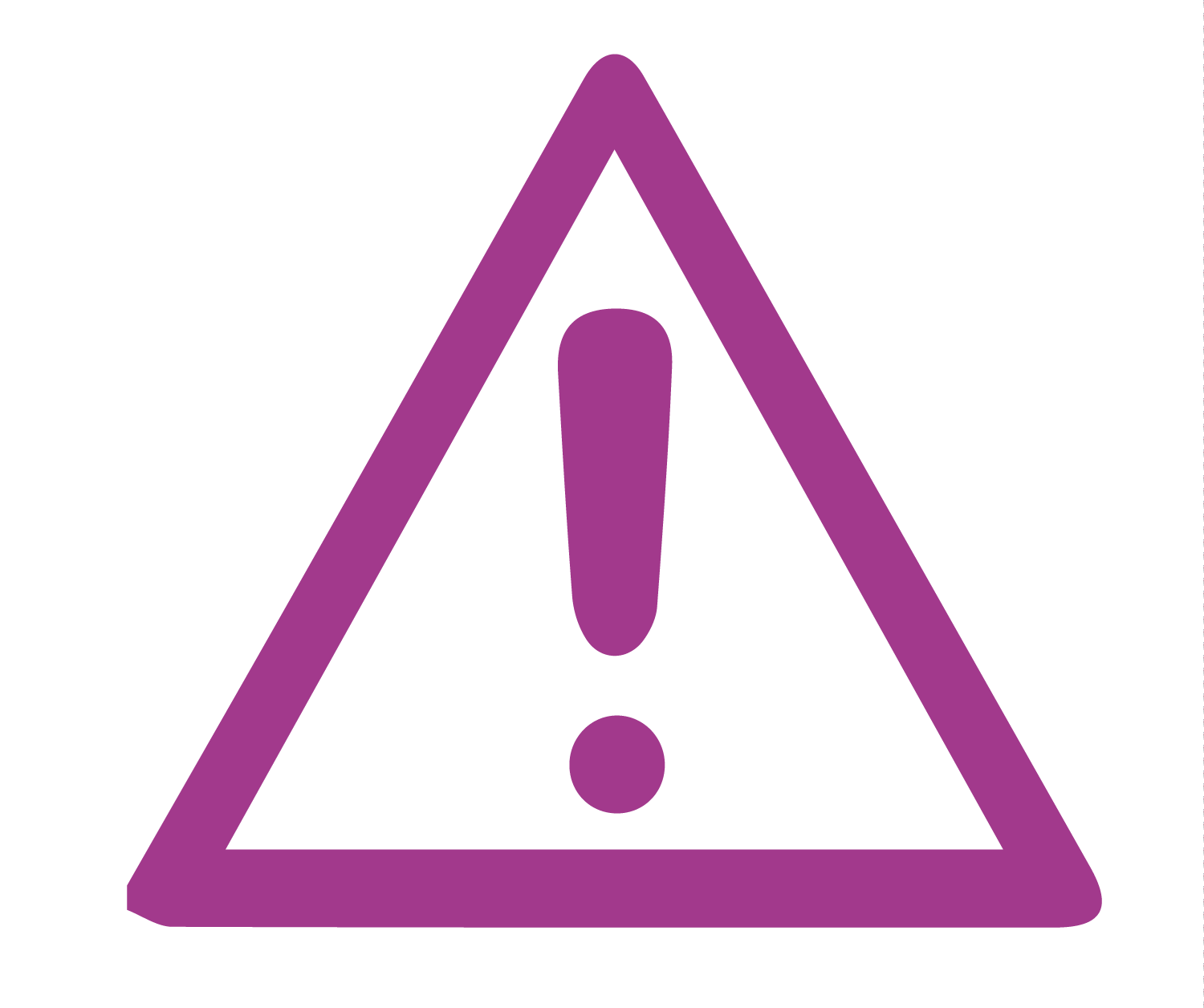 Priekšlaicīgu dzemdību risks atkarībā no ekscīzijas dziļuma
Kyrgiou M, et al., 2016
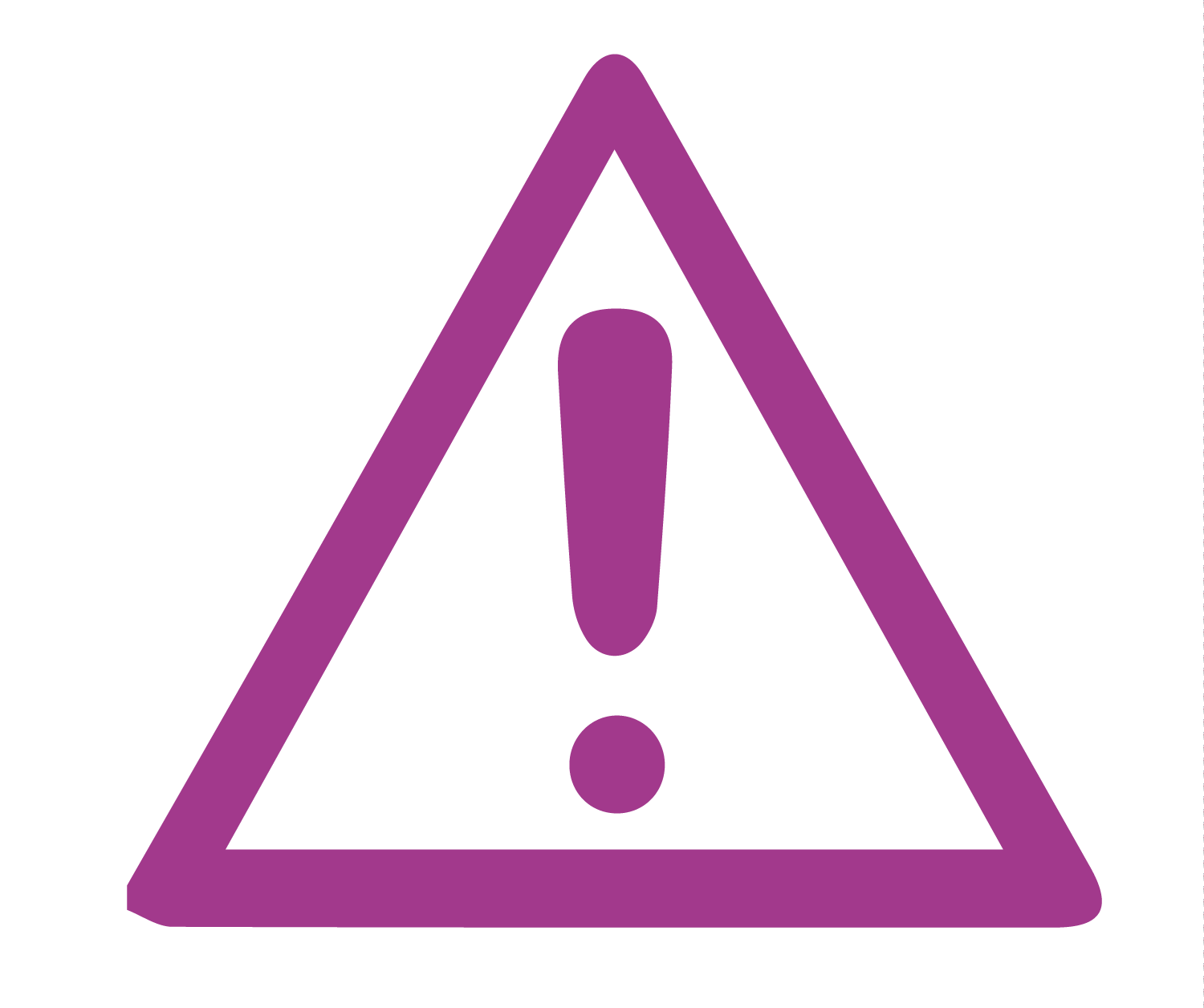 Priekšlaicīgu dzemdību risks atkarībā no ekscidētā materiāla tilpuma (cm3)
Kyrgiou M, et al., 2016
NOVĒROŠANA PĒC CIN I ĀRSTĒŠANAS
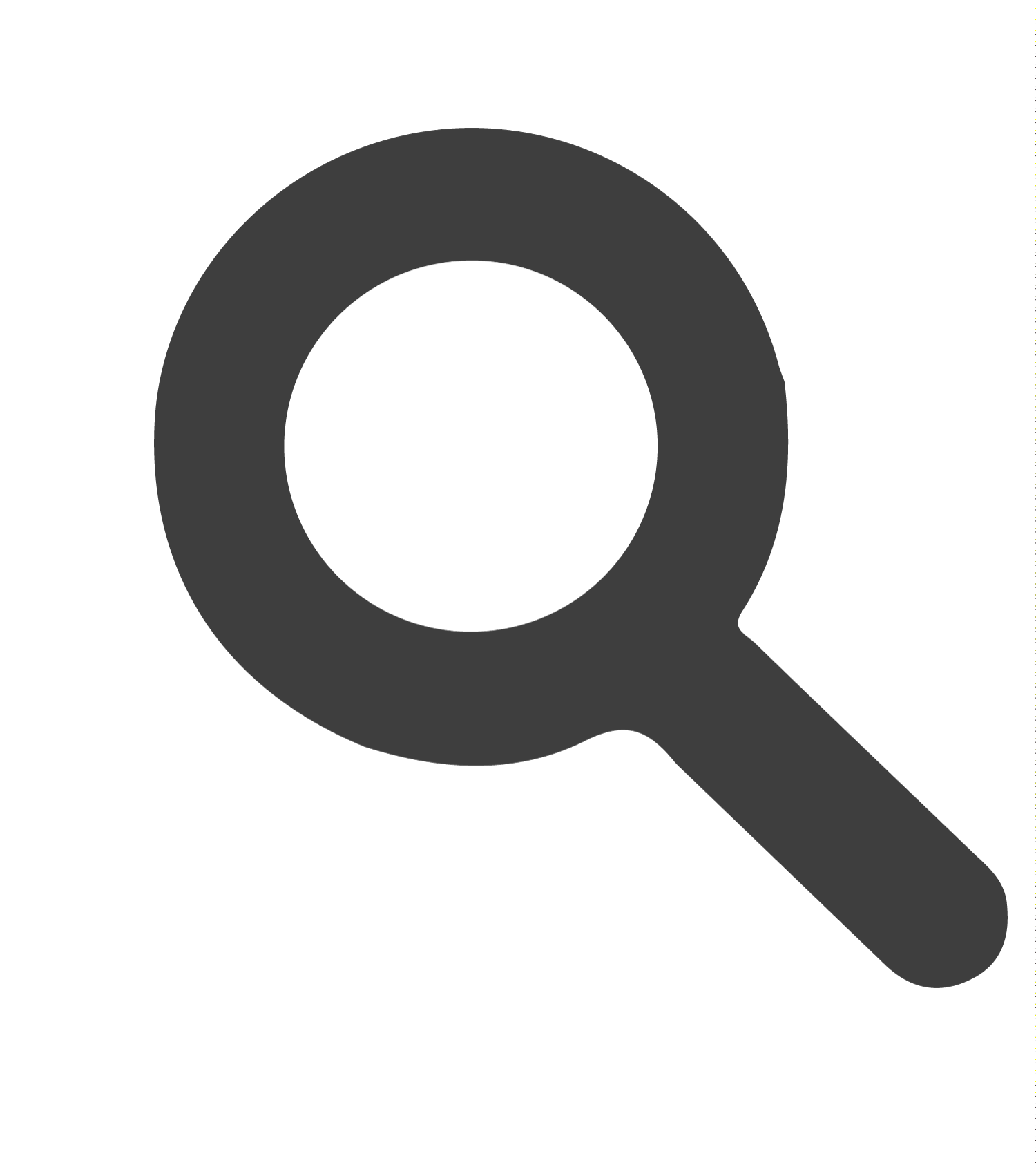 Pacientēm, kurām veikta ārstēšana dēļ CIN I, ņem citoloģiskās analīzes 6, 12 un 24 mēnešos. 

Ja visās analīzēs A1 (norma) – atgriežas rutīnā skrīninga programmā. 

Ja kādā no analīzēm, A2 un vairāk – indicēta kolposkopija ar/bez biopsijas ( B pierādījuma līmenis).
NOVĒROŠANA PĒC CIN II/III; CGIN ĀRSTĒŠANAS
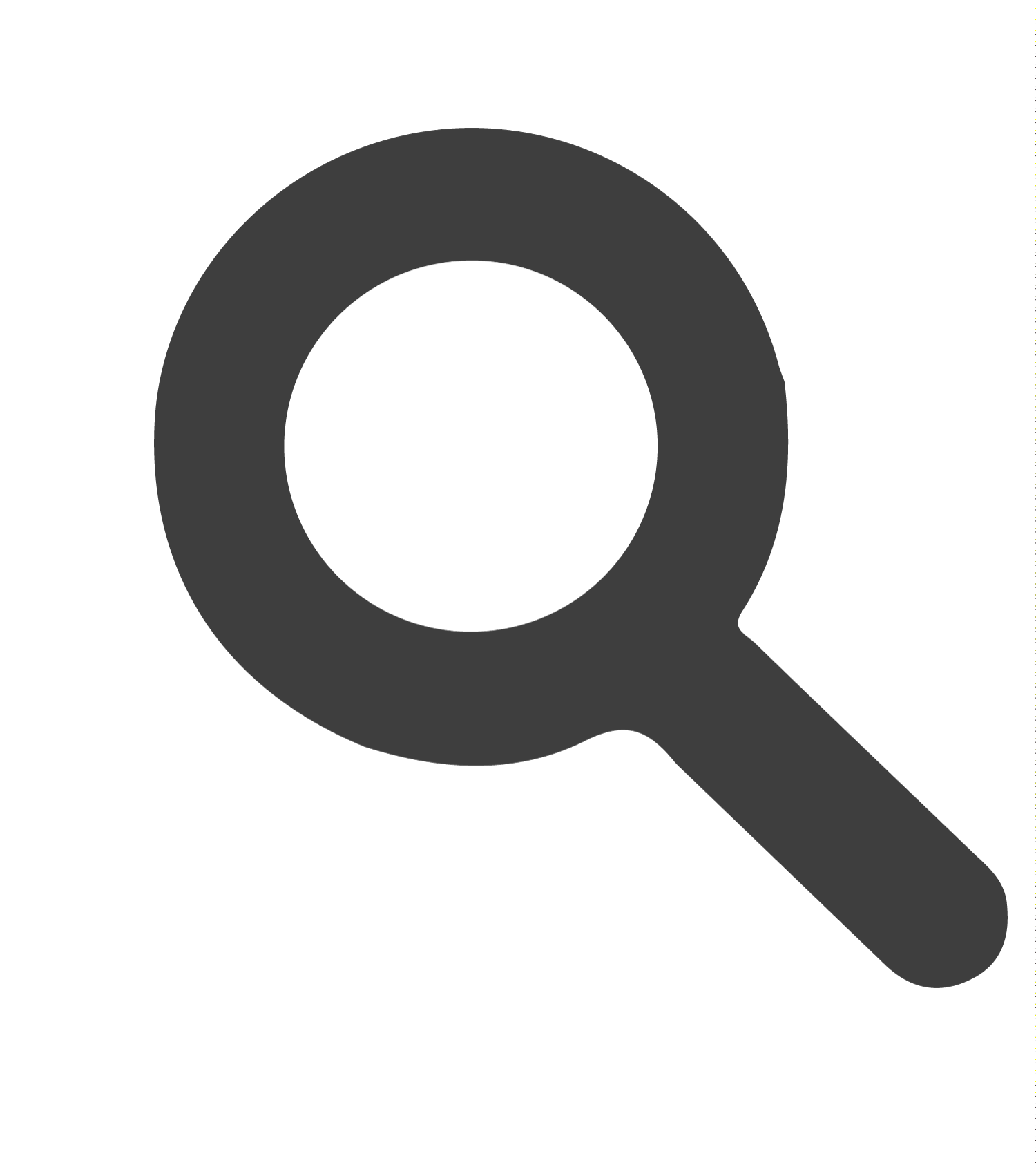 Pacientēm, kurām veikta ārstēšana dēļ CIN II/III, CGIN ņem citoloģiskās analīzes 6, 12 mēnešos un tad ik gadu 9 gadus. 

Ja visās analīzēs A1 (norma) – atgriežas rutīnā skrīninga programmā. 

Ja kādā no analīzēm, A2 un vairāk – indicēta kolposkopija ar/bez biopsijas. Ja konstatē A4 – atkārtota ekscīzija. ( B pierādījuma līmenis).
VULVAS INTRAEPITELIĀLA NEOPLĀZIJA (VIN)
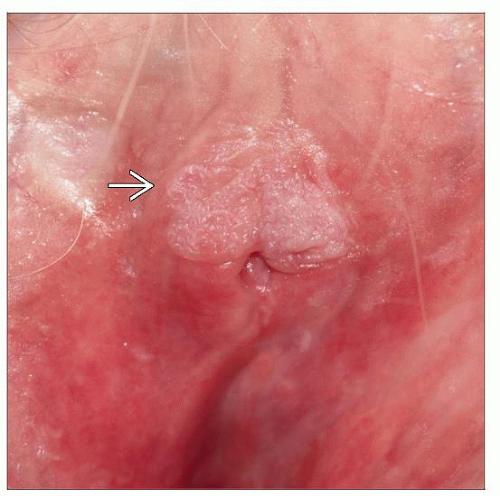 VIN
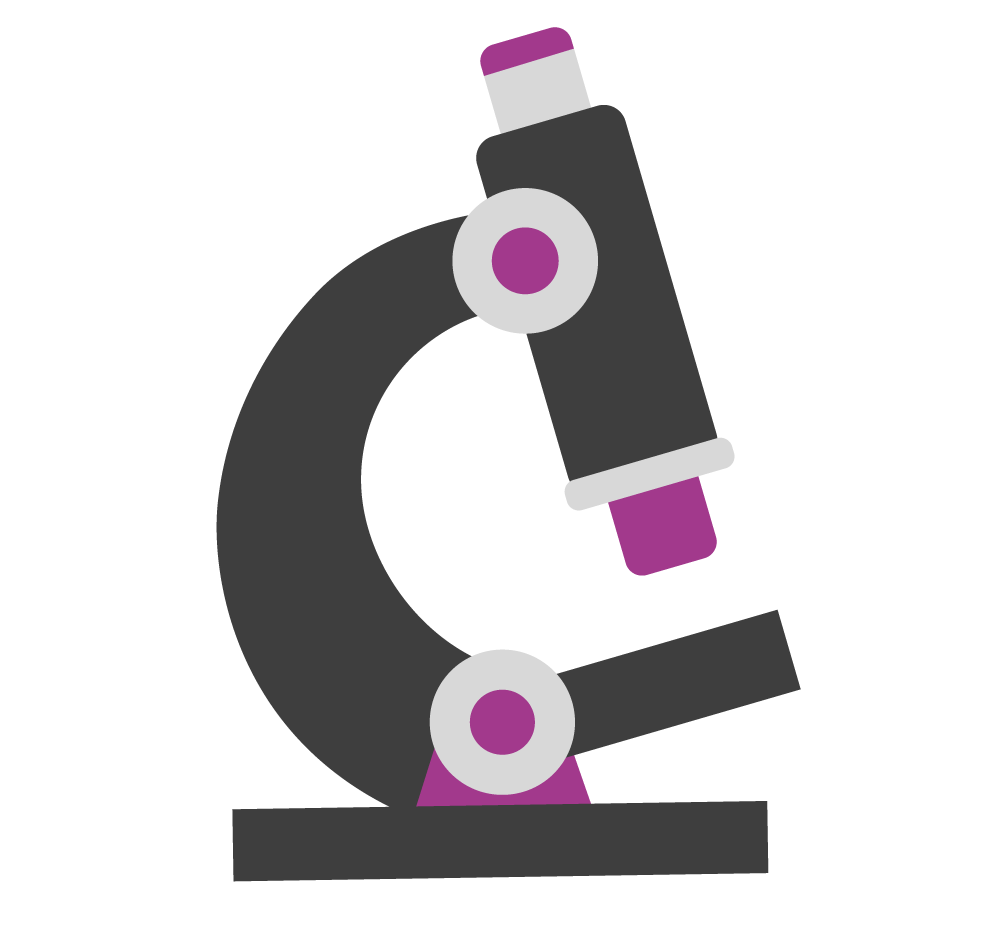 60% saistīta ar HPV

VIN HPV+ vairāk raksturīga jaunām/ar imūnsupresiju sievietēm

Bieži ir sūdzības par niezi, dedzināšanu, ādas bojājumu

Var būt redzami bojājumi dažādās krāsās – sārti, bāli, zilgani, brūni; plaisas, čūlas, apsārtums; kolposkopiski -  acetobaltas izmaiņas, kolposkopiski grūtāk izvērtējamas

Diagnostika: kolposkopija un biopsija
VIN parastā tipa ārstēšanas iespējas
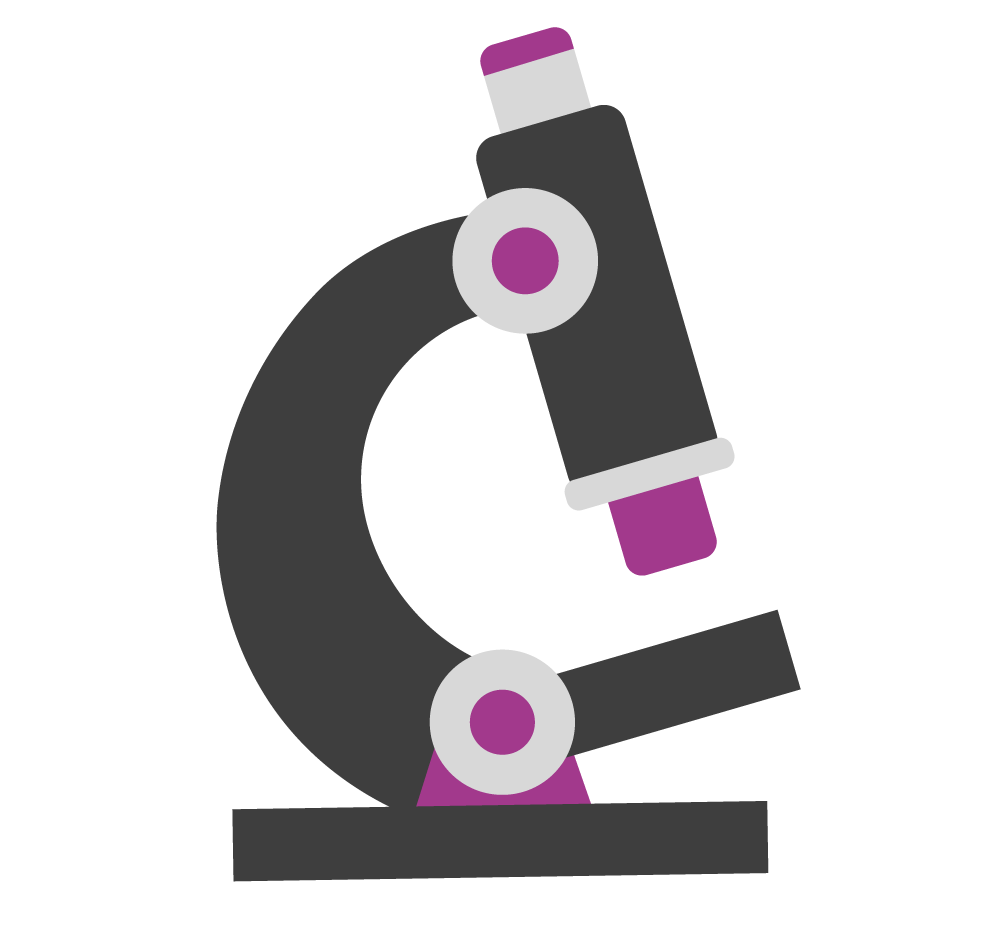 Konvencionālās ārstēšanas iespējas:
 ķirurģiskā ekscīzija vai vulvektomija
 lāzera ekscīzija
Lokālā (imuno)terapija – imiquimod (Aldara), fotodinamiskā terapija, cidofovir, INFα, 5-fluoruracila krems
Sistēmiskā imunoterapija (terapeitiskās vakcīnas)
Kombinētā terapija
1/3  gadījumi spontāni regresē
VAGĪNAS INTRAEPITELIĀLĀ NEOPLĀZIJA (VaIN)
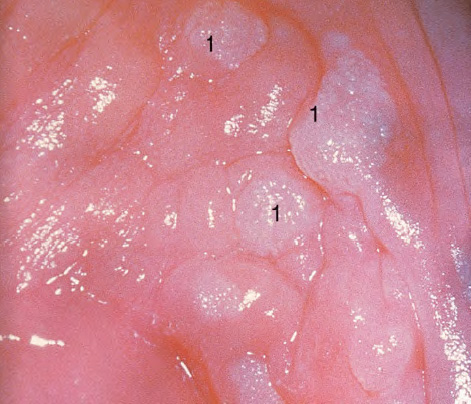 VaIN
Reta saslimšana

Visbiežāk ir kombinācijā ar CIN izmaiņām

50-70% ir citas lokalizācijas anoģenitāla neoplāzija
VaIN
Asimptomātiska, visbiežāk tiek konstatēta, izmeklējot dzemdes kakla intraepiteliālo neoplāziju

Nav skrīninga izmeklējumu

Kolposkopiskās un histoloģiskās izmaiņas līdzīgas CIN
VaIN
Terapija ir individuāla, atkarībā no tā, vai pacientei ir/nav dzemdes kakls

Ja ir dzemdes kakls – vairākas biopsijas kolposkopa kontrolē, VaIN2/3 virspusēja ekscīzija vai ablācija ar lāzeri vai diatermijas palīdzību
VaIN pēc histerektomijas
Ja VaIN nav maksts stumbra rētas apvidū - virspusēja ekscīzija vai ablācija ar lāzeri vai diatermijas palīdzību; 10-20% recidīvu risks

Ja VaIN ir maksts stumbra rētas apvidū – jāveic ekscīzija (daļēja vaginectomia), jo liels risks, ka bojājumi apslēpti; 0-5% recidīvu risks
Condyloma accuminata
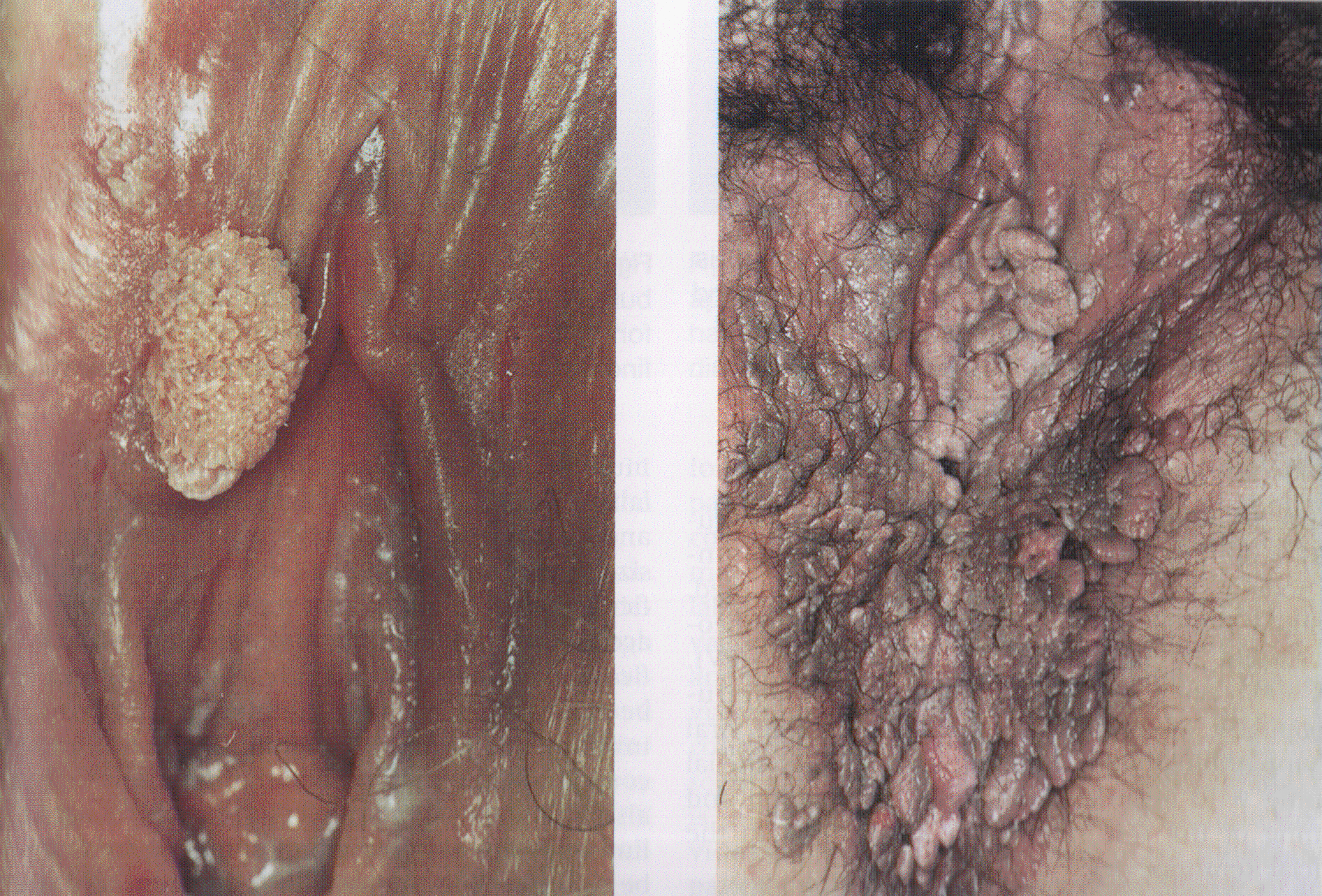 Condyloma accuminata
Ne-onkogēno CPV vīrusu tipu ( 90% 6.,11. tips) izraisītas ādas/gļotādas izmaiņas
Var būt ko-infekcijas ar CPV 16, 18, 31,33,35 tipiem
Parasti labdabīgas, taču var būt vienlaikus ar augsta riska intraepiteliālo neoplāziju, jo īpaši HIV inficētām personām
Var rasties dažus mēnešus vai gadus pēc inficēšanās ar CPV
Inficēšanās var notiks arī gadījumos, kad nav vizuālu defektu
Sastopamība 1 no 100
Garland, SM, 2009
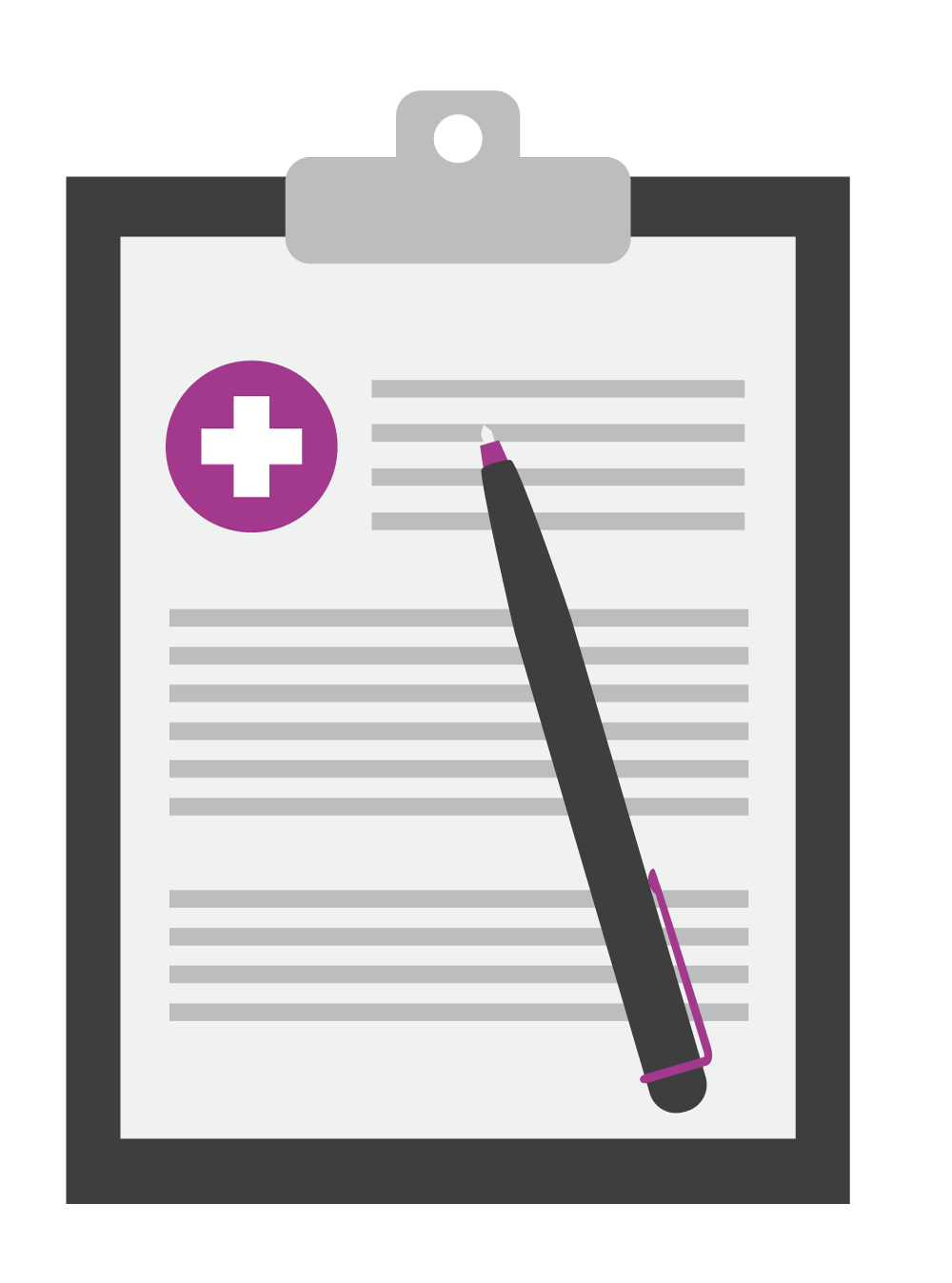 Klīniskā aina
Tipiski izaugumu, kas var radīt niezi, kairinājumu

Parasti multipli, neliela izmēra, taču var sasniegt arī lielus izmērus
Terapija
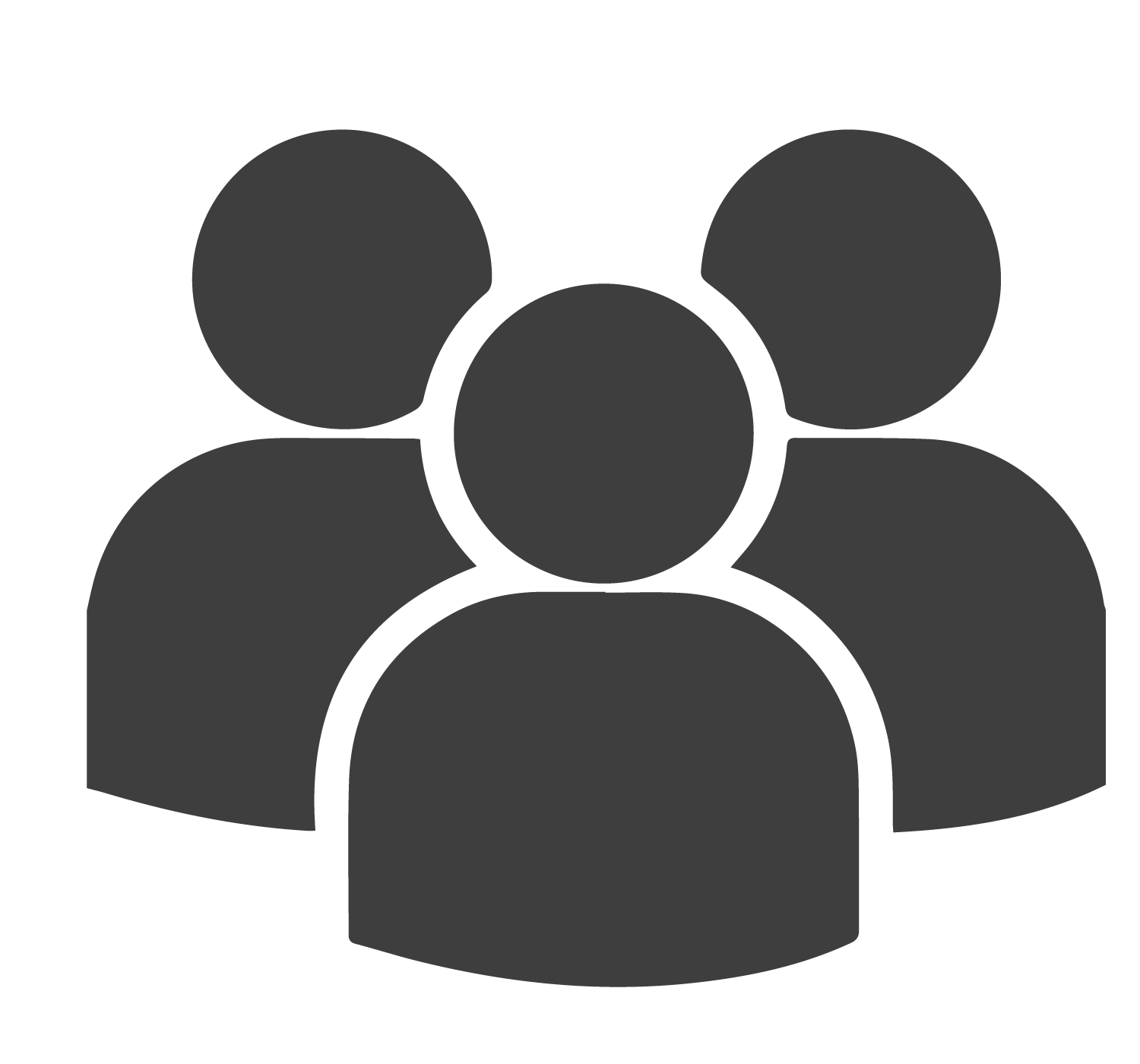 Imiquimod (Aldara) 5% krēms 3x nedēļā – līdz bojājumi izzūd, maksimums 16 nedēļas
Podophyllotoxin (Wartec) 0,5% - 2x dienā 3 dienas, 4 dienu pārtraukums, 4 ciklus
Plašs process – lāzera ablācija, ķirurģiska evakuācija
Bieži recidīvi – īpaši pirmajos trijos mēnešos pēc terapijas
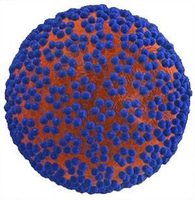 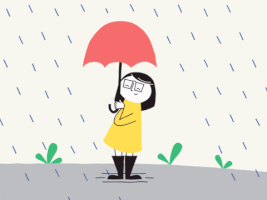 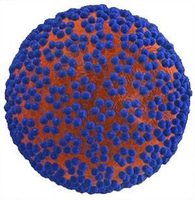 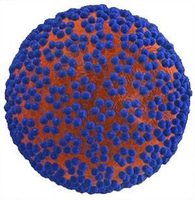 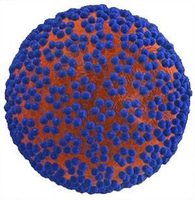 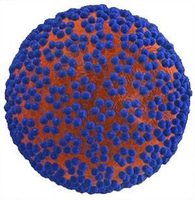 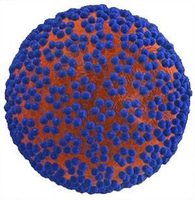 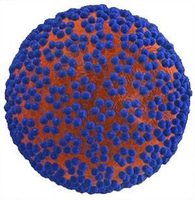 PROFILAKSE
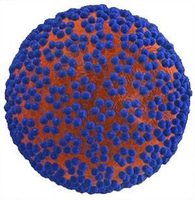 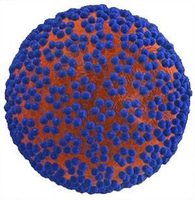 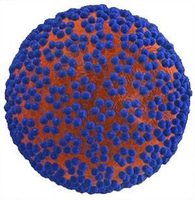 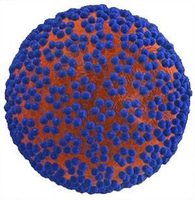 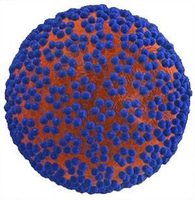 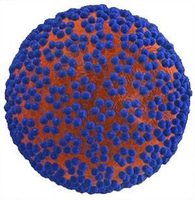 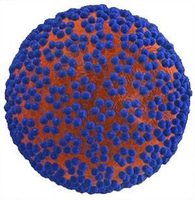 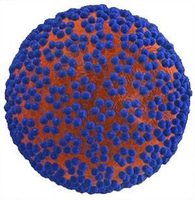 Kuru vietu starp Eiropas valstīm ieņem Latvija DzKV saslimstības ziņā:
17.
8.
2.
19.
Kuru vietu starp Eiropas valstīm ieņem Latvija DzKV mirstības ziņā:
19.
49.
5.
2.
Kuru lokalizāciju vēzi var izsaukt CPV – atrodiet vispiemērotāko variantu:
Vulvas, rīkles, dzemdes kakla, endometrija vēžus
Taisnās zarnas, maksts, krūts, dzemdes kakla vēžus
Dzimumlocekļa, dzemdes kakla, vulvas, taisnās zarnas vēžus
Dzemdes kakla, taisnās zarnas, mutes dobuma, plaušu vēžus
Kādā vecumā ir jāveic dzemdes kakla skrīninga citoloģija
No 20-75 gadiem

No 30-70 gadiem

No 25-70 gadiem

No 20-80 gadiem
12 gadus vecas meitenītes mamma vēršas pie ģimenes ārsta pēc padoma par svarīgākajiem pasākumiem, kas nepieciešami, lai parūpētos par savas meitas reproduktīvo veselību nākotnē. Kāds būtu klīniski labākais padoms:
Paskaidrot, ka ģimenes ārsts nav ginekologs, tāpēc labāk meitenei ar šo jautājumu vērsties pie sieviešu ārsta
Informēt, ka jāgaida mēnešreizes un tad jādodas pie ginekologa
Jāatgādina, ka pēc 12 gadu vecuma ir nepieciešama vakcinācija pret CPV
Jāizstāsta, ka mammai ir jāseko meitenes dzimumbrieduma pazīmēm (apmatojuma rašanās, krūšu dziedzeru attīstība, menstruāciju sākums), jāveic vakcinācija pret CPV, jāpārrunā par prezervatīvu un citu kontracepcijas līdzekļu lietošanas nepieciešamību (KOK var droši uzsākt lietot tikko, kā MC kļūst regulārs!), jāizrunā “kā rodas bērni”, kas ir STI un kā no tām izsargāties, kad jāveic profilaktiskie izmeklējumi uz infekcijām
Paldies!
Dr. med. Jana Žodžika
Rīgas Stradiņa universitātes docente
Rīgas Austrumu klīniskās universitātes slimnīcas ginekoloģe, kolposkopijas speciāliste

2017
“Aicini vakcinēties pret CPV, izglāb dzīvību!” Cilvēka papilomas vīrusa izraisītās slimības un vakcinācijas nozīme to profilaksē